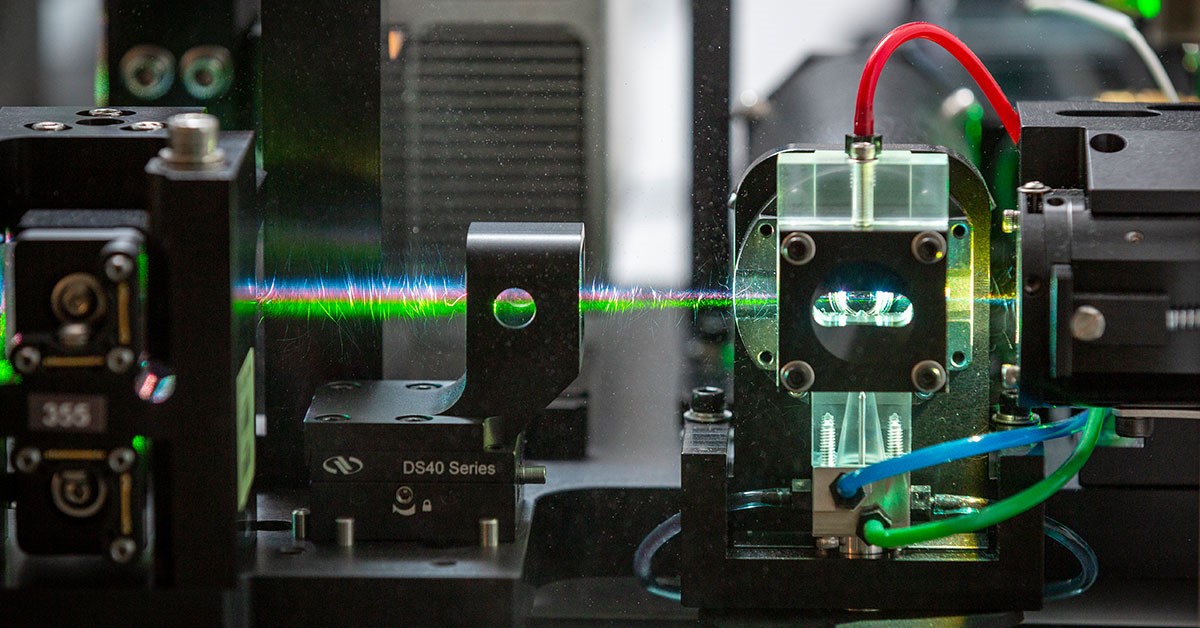 INTRODUCTION TO FLOW CYTOMETRY
Cytometry and Microscopy to Omics Facility 
Carver Biotechnology Center
University of Illinois, Urbana-Champaign, 2024
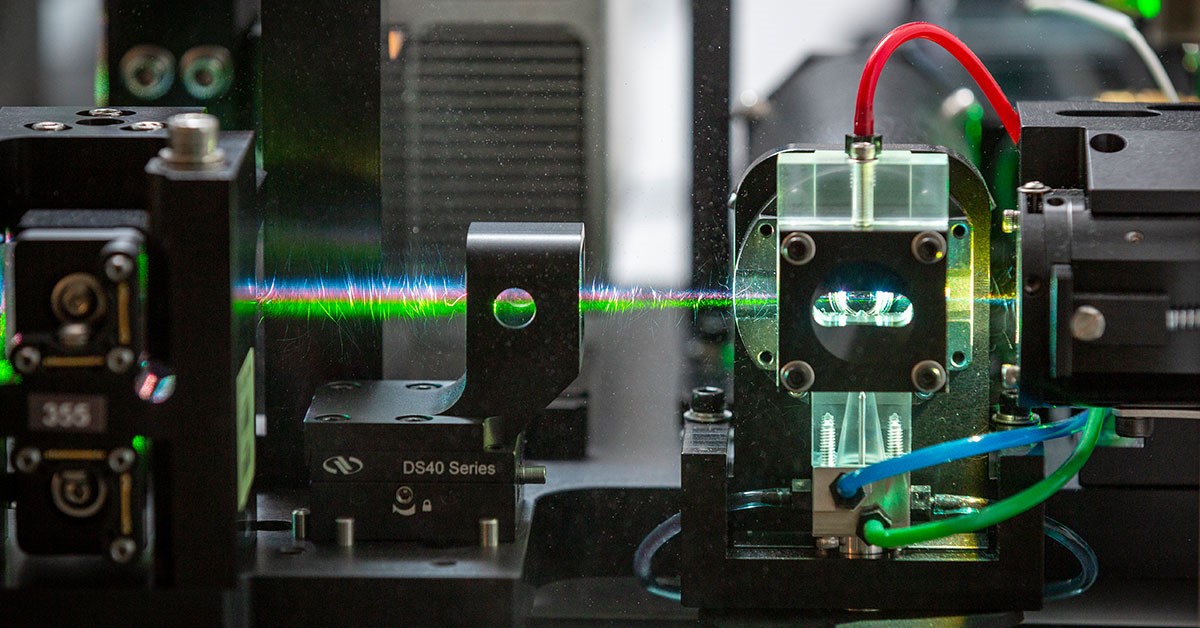 What is a Flow Cytometry
Technology that measures properties of single cells
Measures fluorescence, light scatter, and other properties of cells and particles
Can provide correlated data that links different population profiles
If you can dissociate your samples into ‘single’ cells or particles, you can analyze them with flow cytometry.
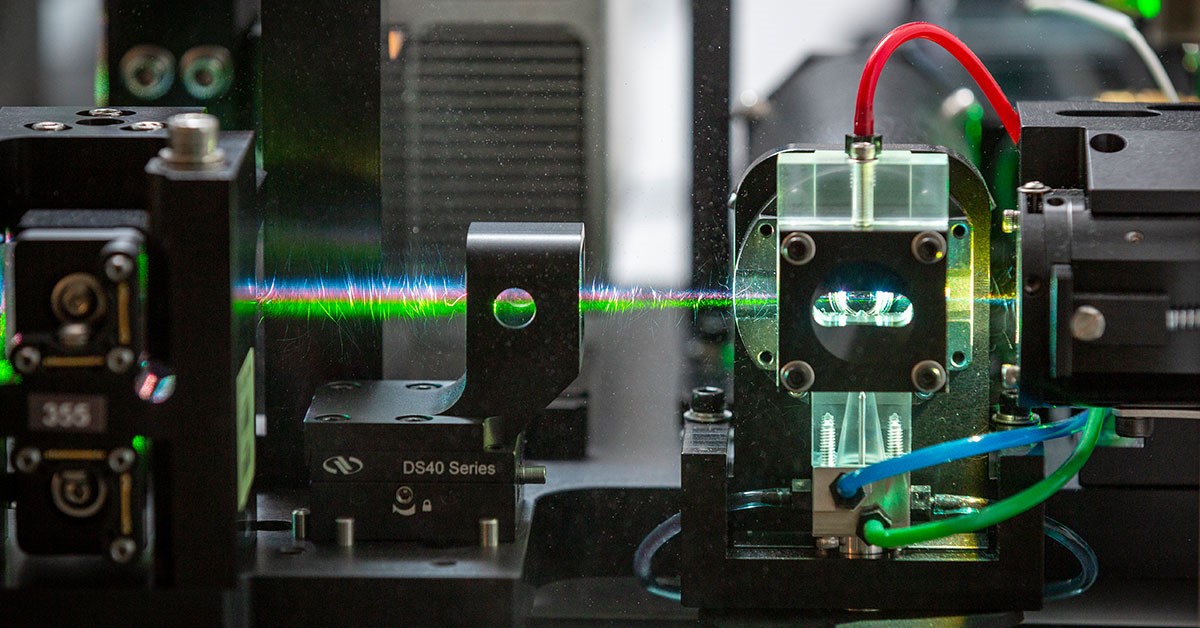 What is a Flow Cytometry
WORK-FLOW 2019
Instruments available in CMtO
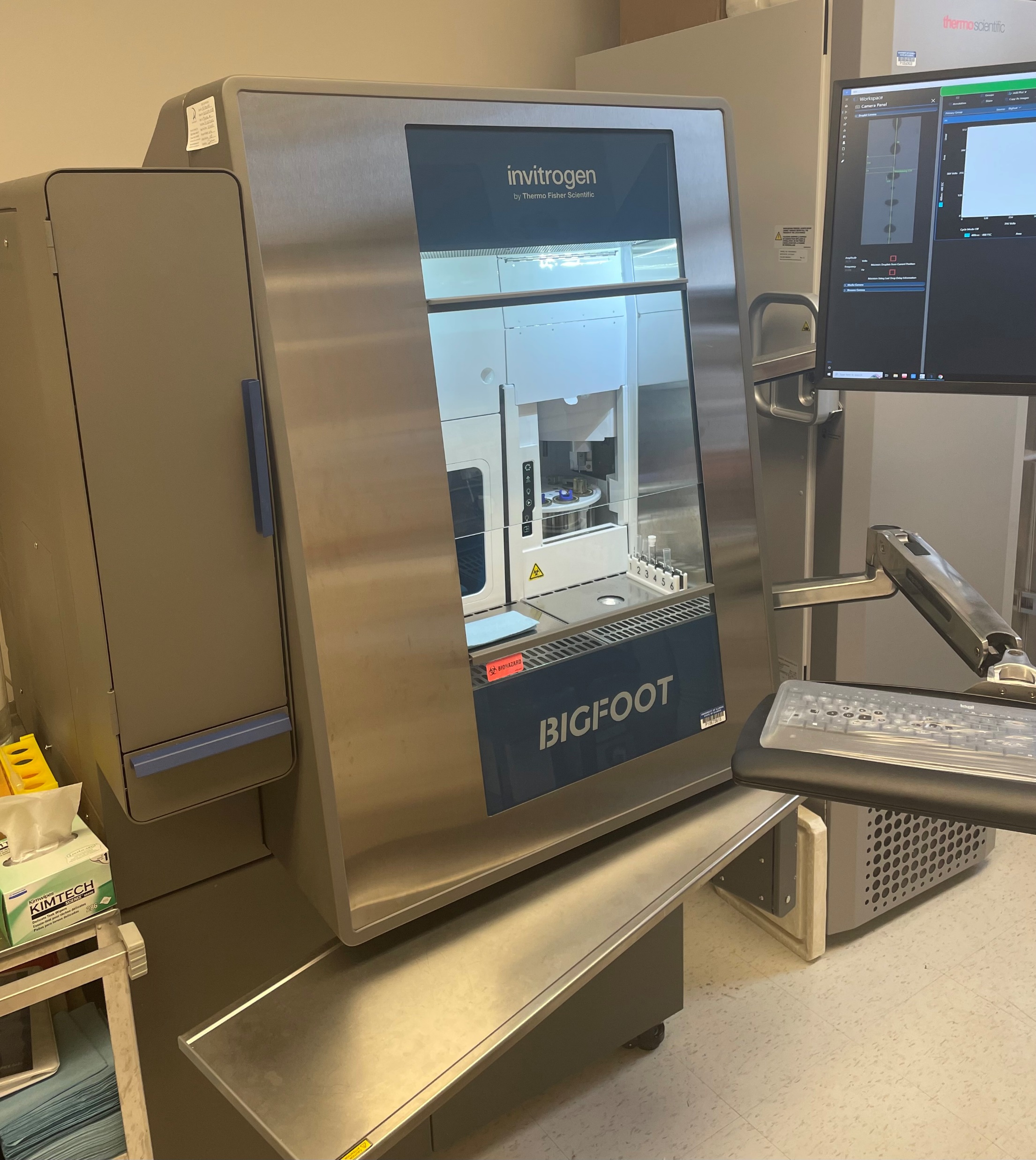 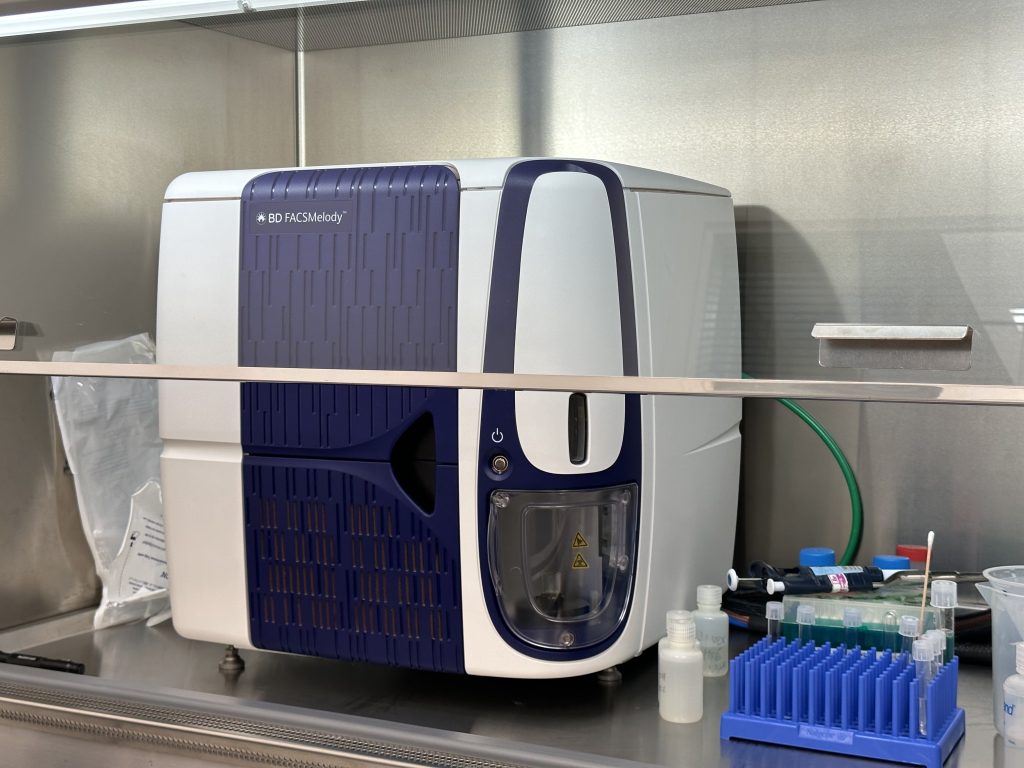 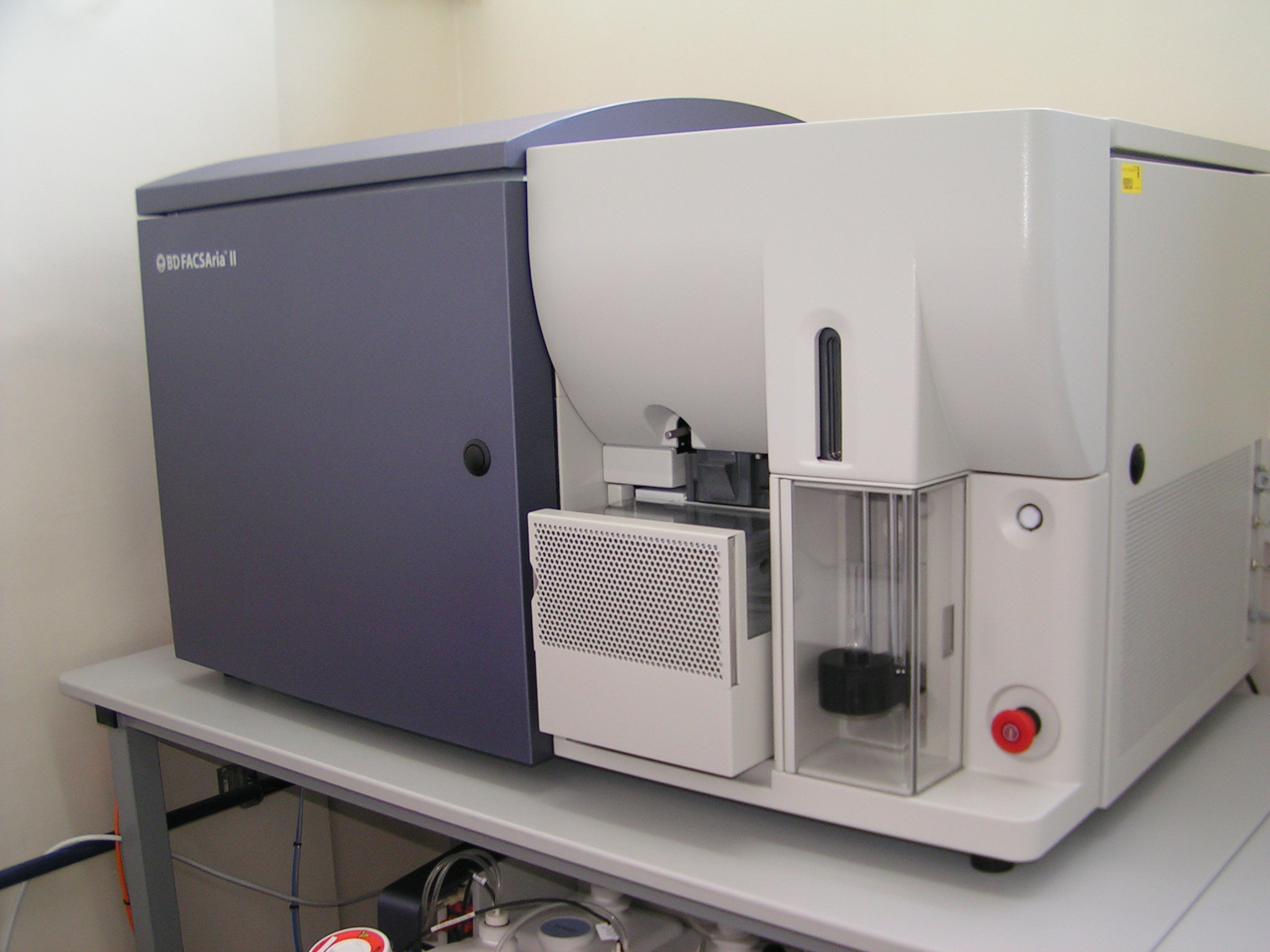 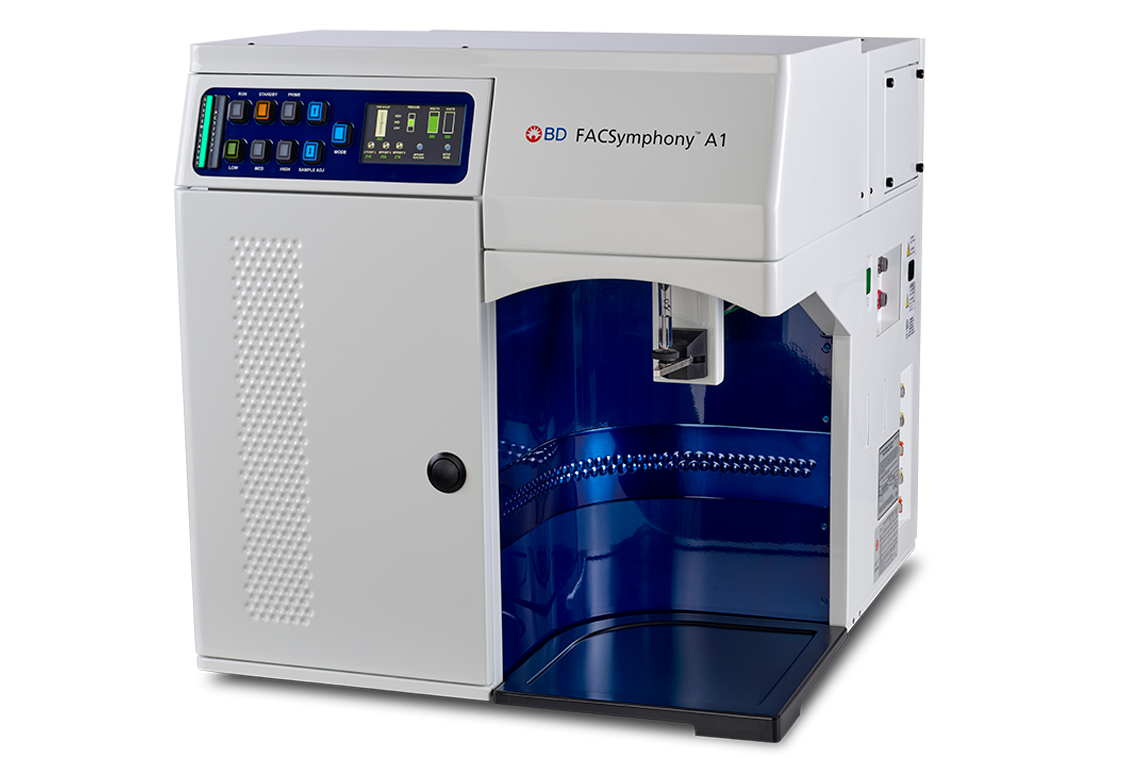 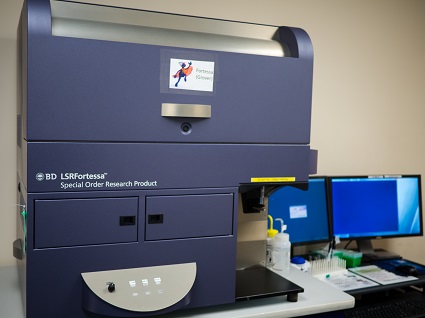 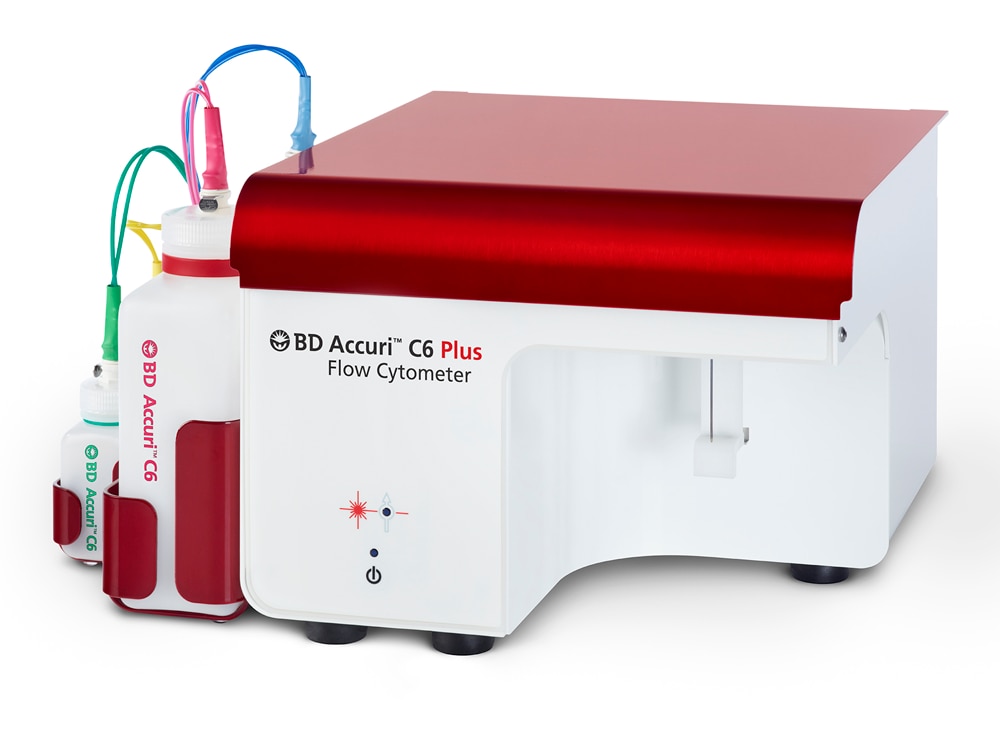 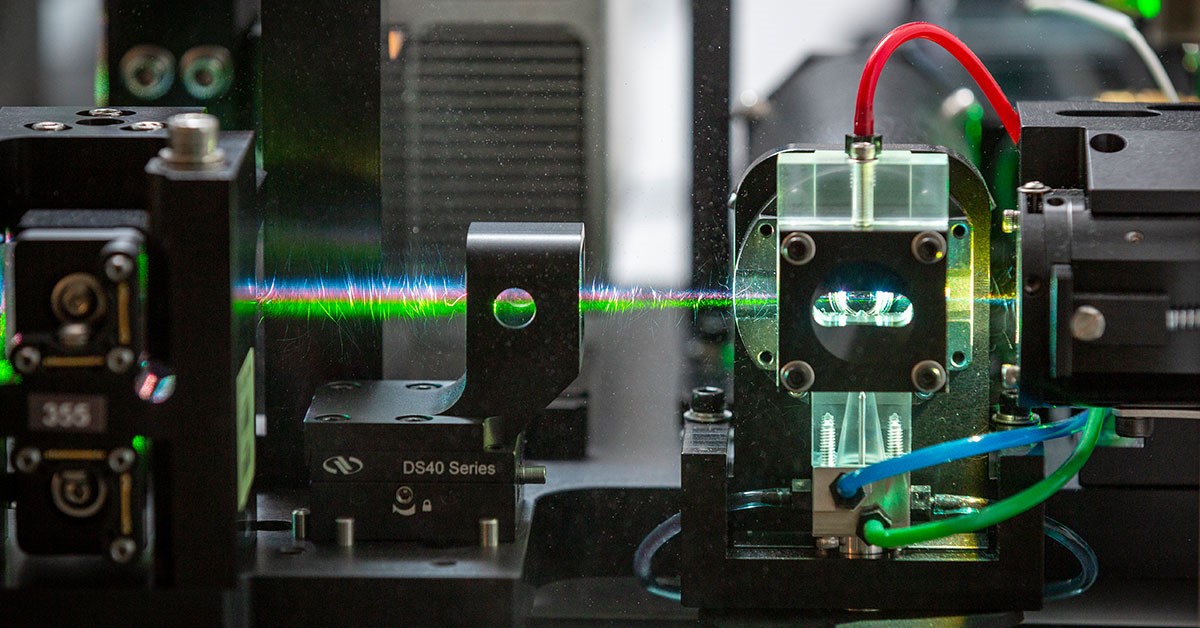 Flow Cytometry instruments
analyzer vs sorter
Flow Cytometry Analyzer
Measuring properties of cells in flow
Flow Cytometry Sorter
Sorting (separating) cells based on properties measured in flow
Also called Fluorescence-Activated Cell Sorting (FACS) – this is a proprietary term from BD - this term can refer to sorting, but it is not usual to use it for analysis. FACS is thus frequently misused and likely by folks who learn flow on BD instruments. It is far better to use the term flow cytometry which is generic and covers both sorting and analysis or Cell Sorting if referring to sorting
Each cell sorter is a flow cytometry analyzer but not every analyzer is a flow cytometry sorter.
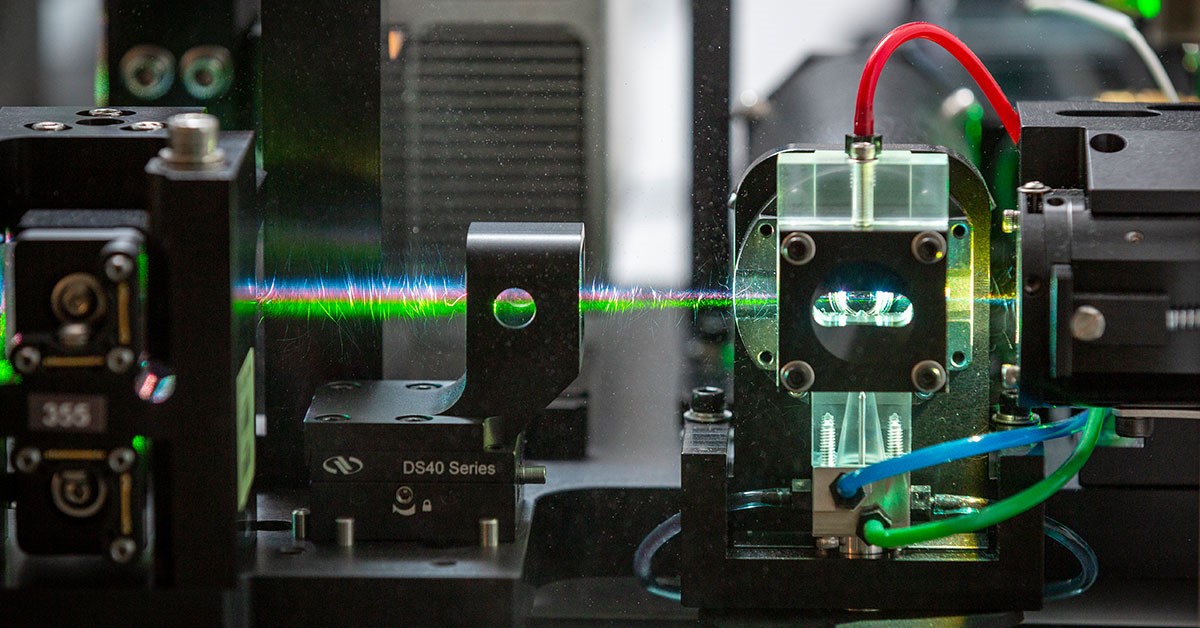 What are the principles?
Light scattered by a laser or other light source
Specific fluorescence detection
Hydrodynamically-focused stream of particles
Electrostatic particle separation for sorting or chip-based sorting
Multivariate data analysis capability
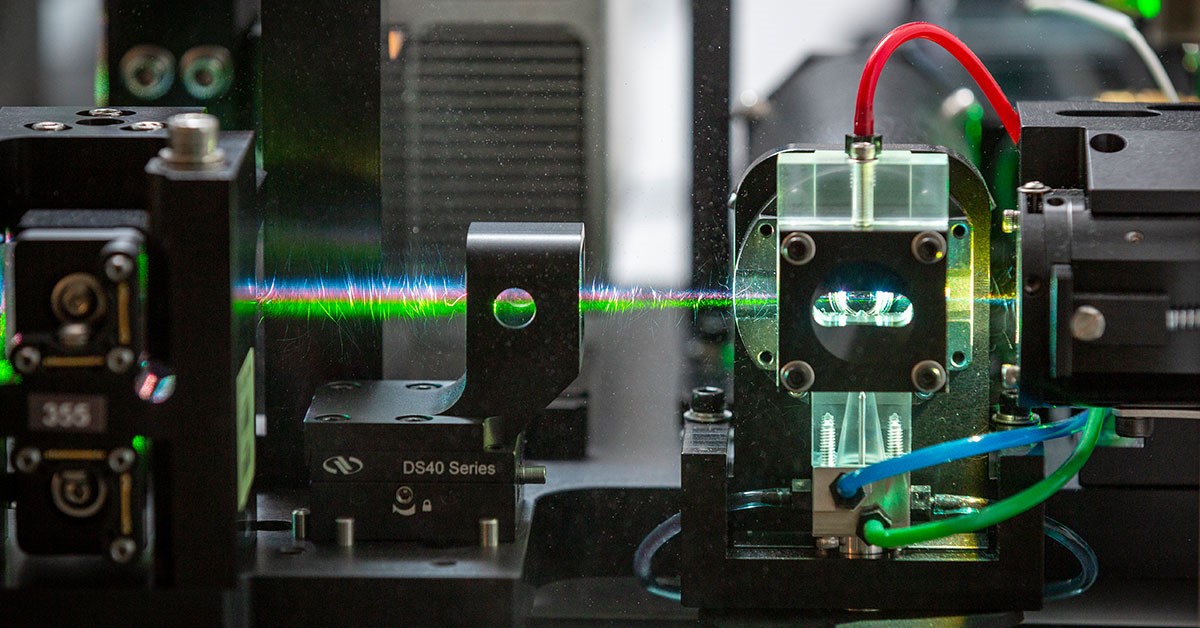 What can Flow Cytometry do?
Enumerate particles in suspension
Determine “biologicals” from “non-biologicals”
Separate “live” from “dead” particles
Evaluate 105 to 5x106 particles in less than 1 min
Measure particle-scatter as well as innate fluorescence or 2o fluorescence
Physically sort single particles for subsequent analysis (called Cell Sorting)
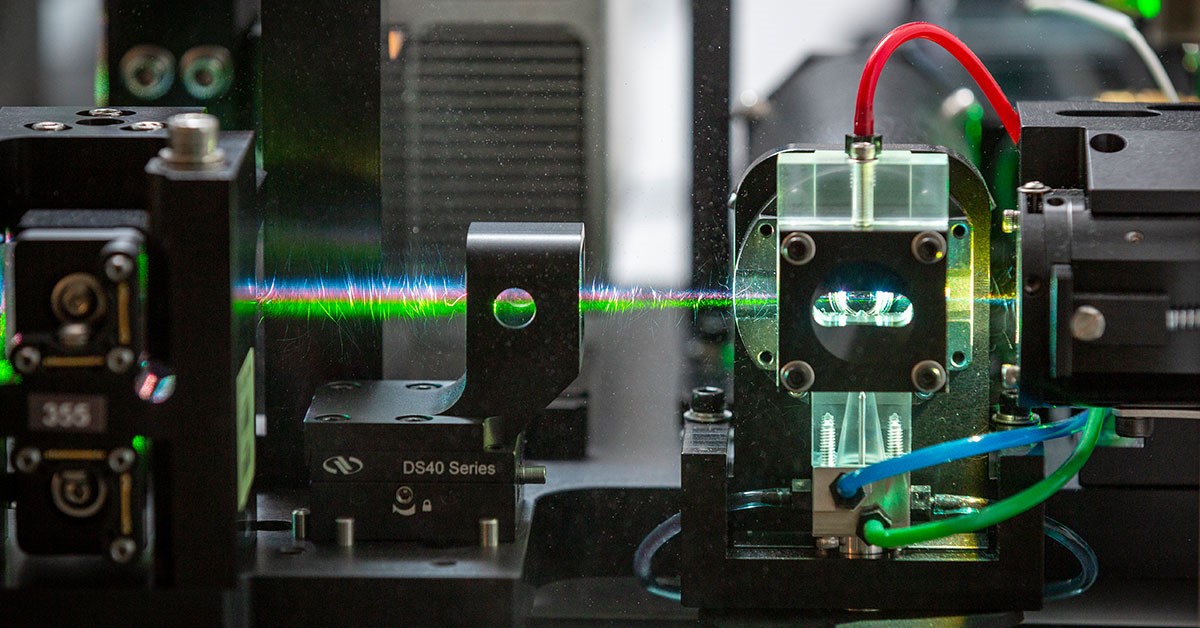 Particles analyzed by flow cytometry
most cytometers
red blood cells
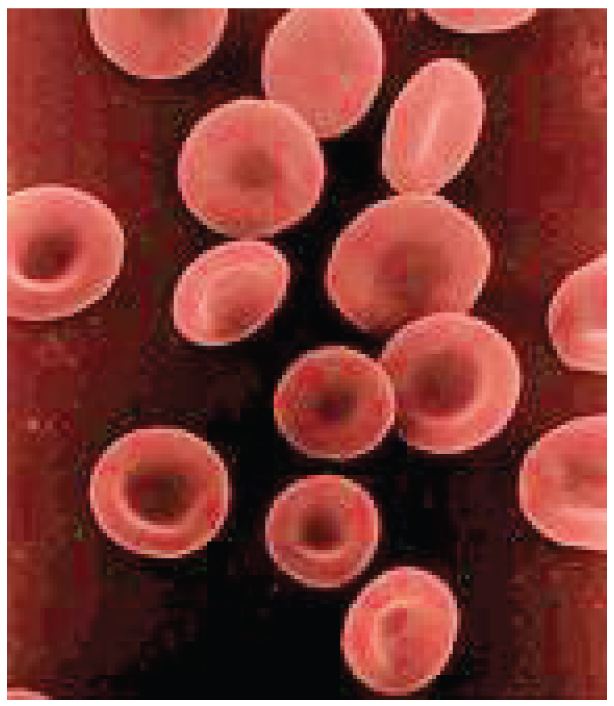 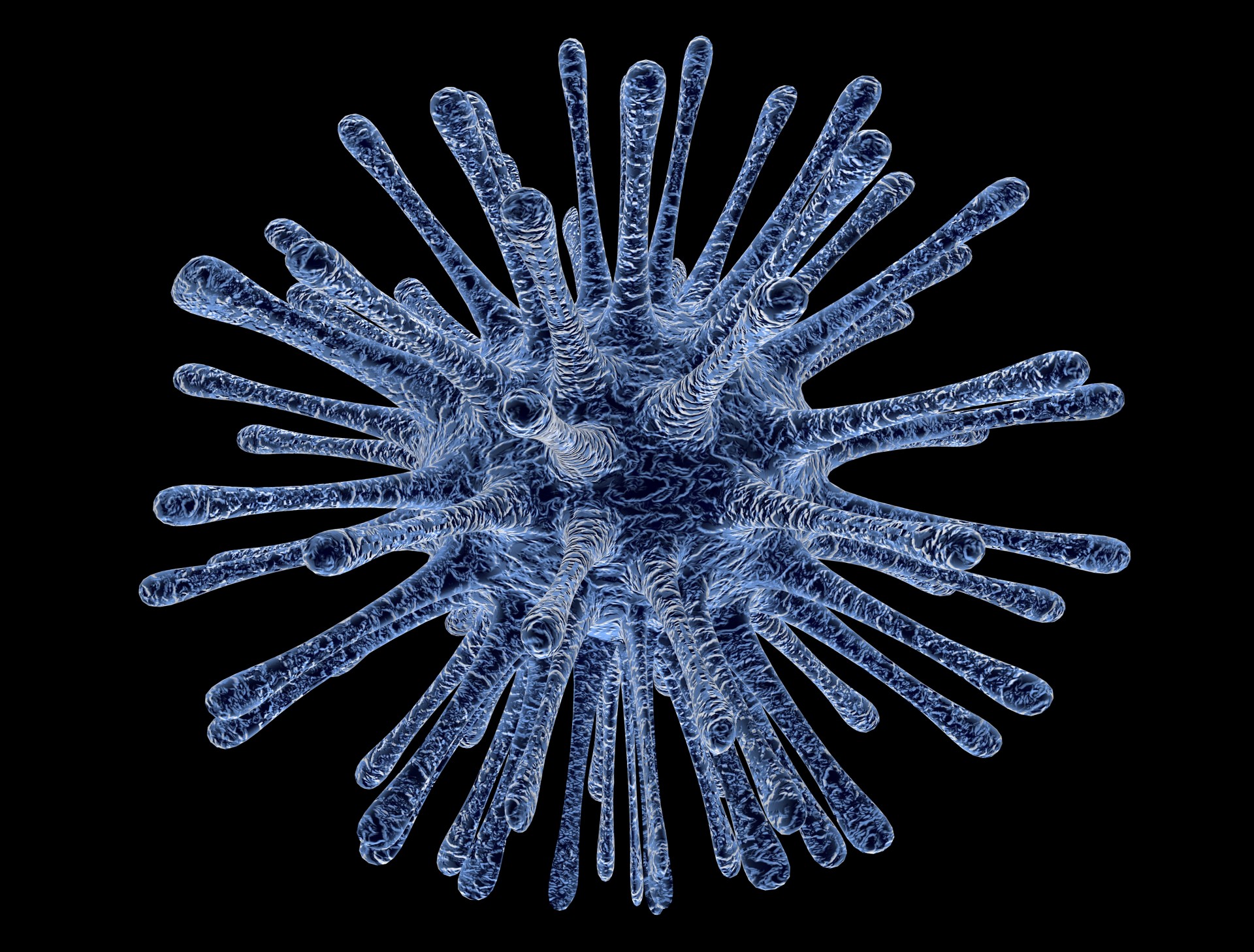 mammalian cells
viruses
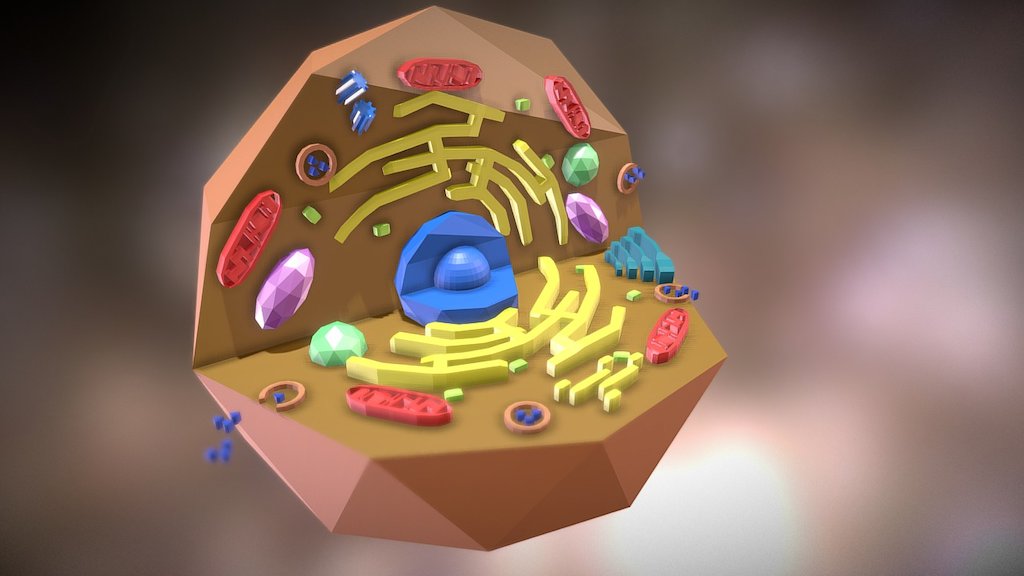 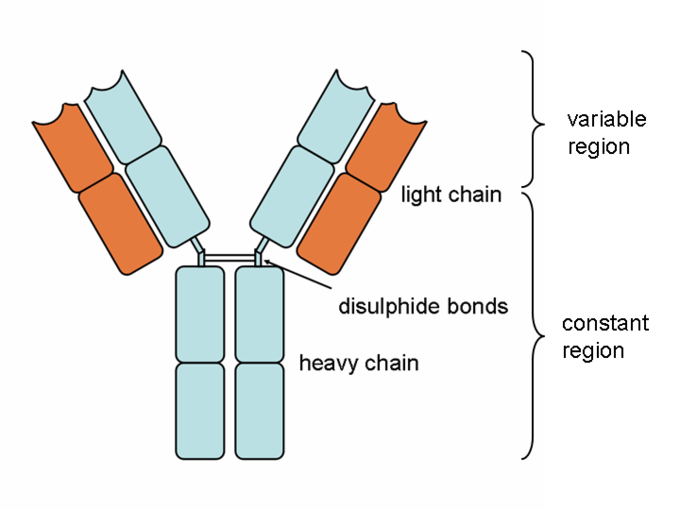 bacteria
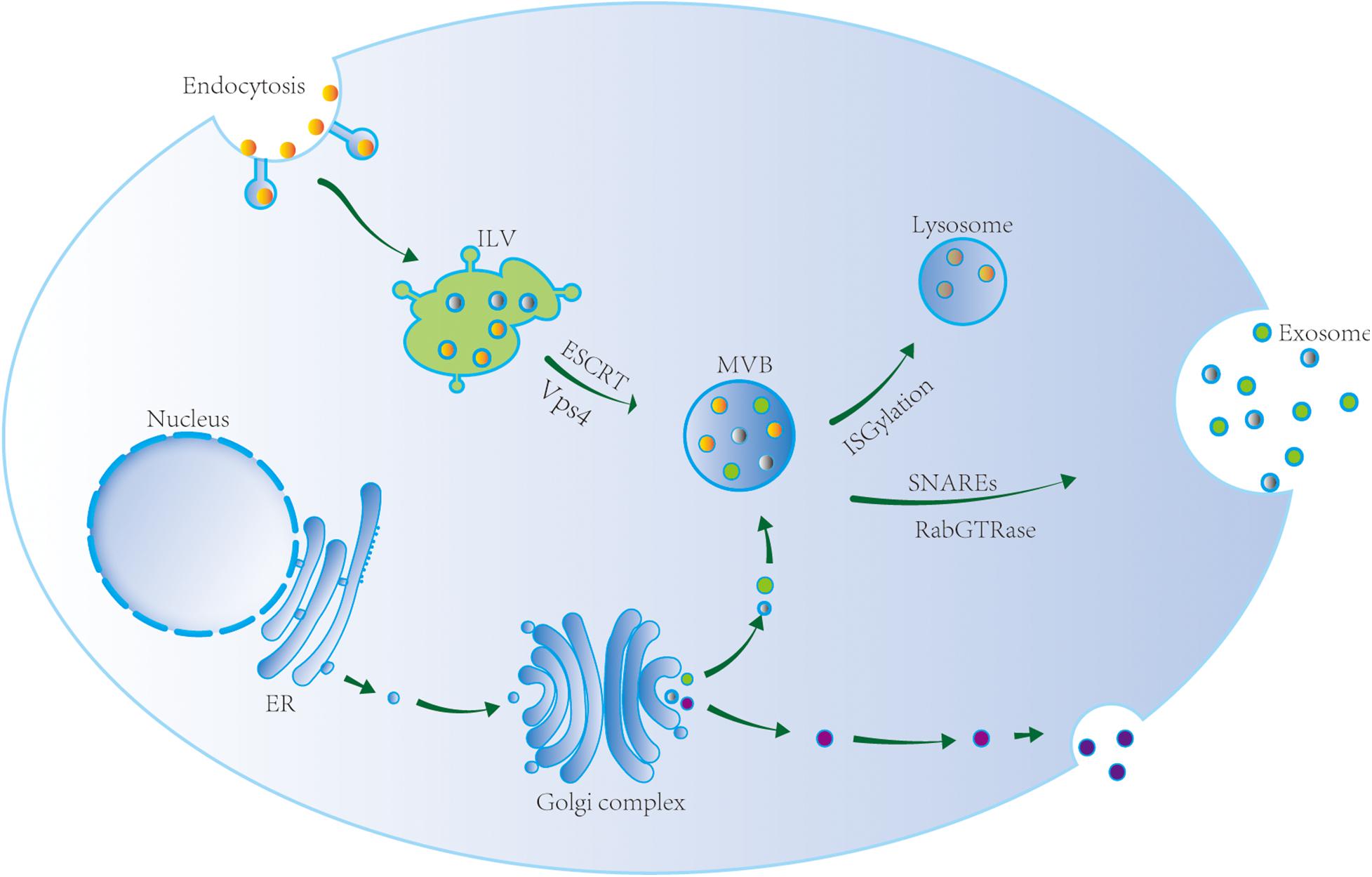 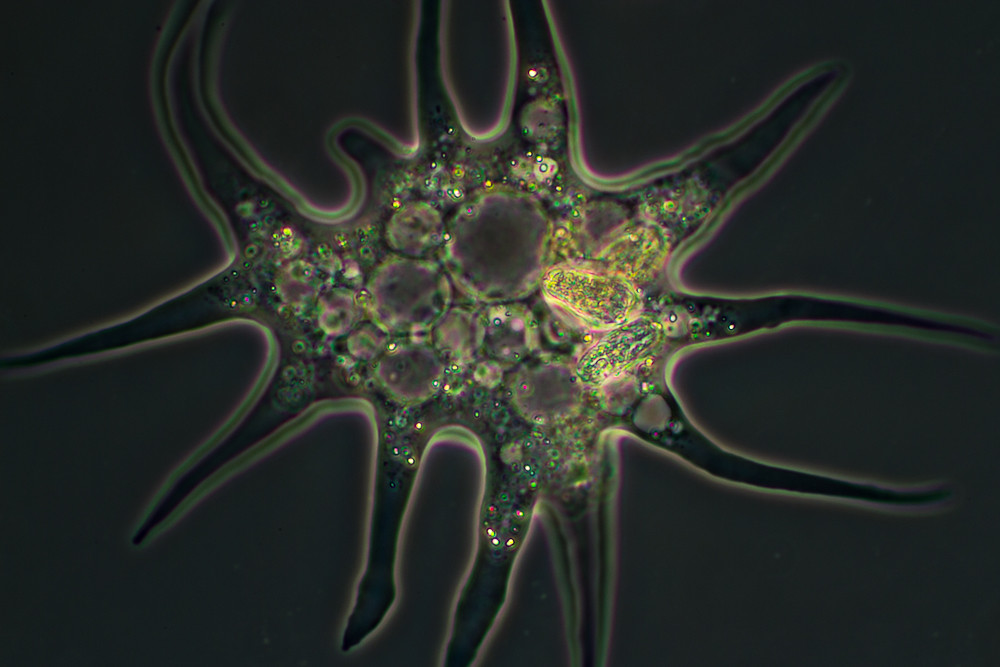 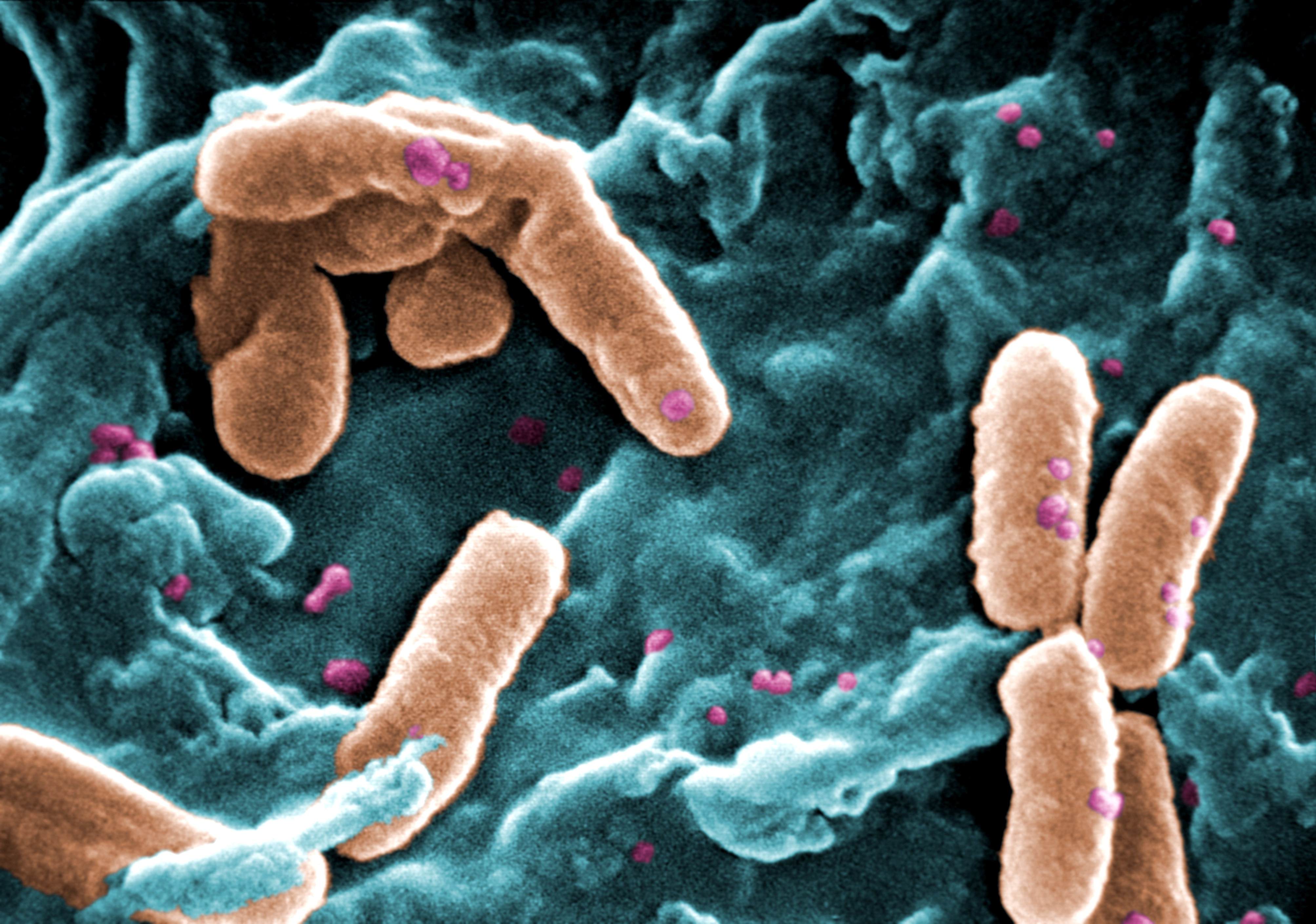 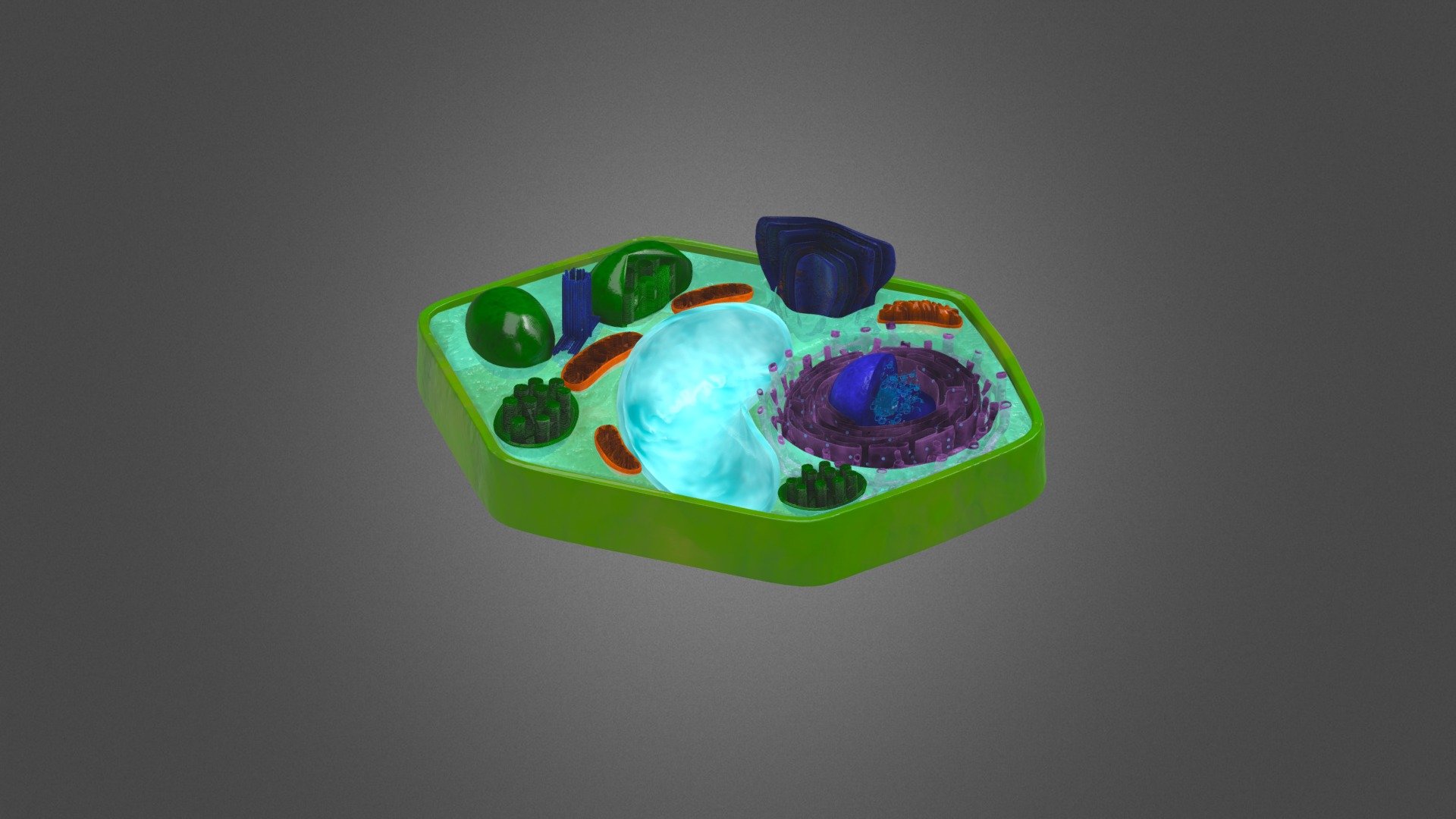 amoeba
antibodies
Extracelullar
vesicles
1 nm
10 nm
100 nm
1 µm
10 µm
100 µm
1 mm
plant cells
CMtO cytometers
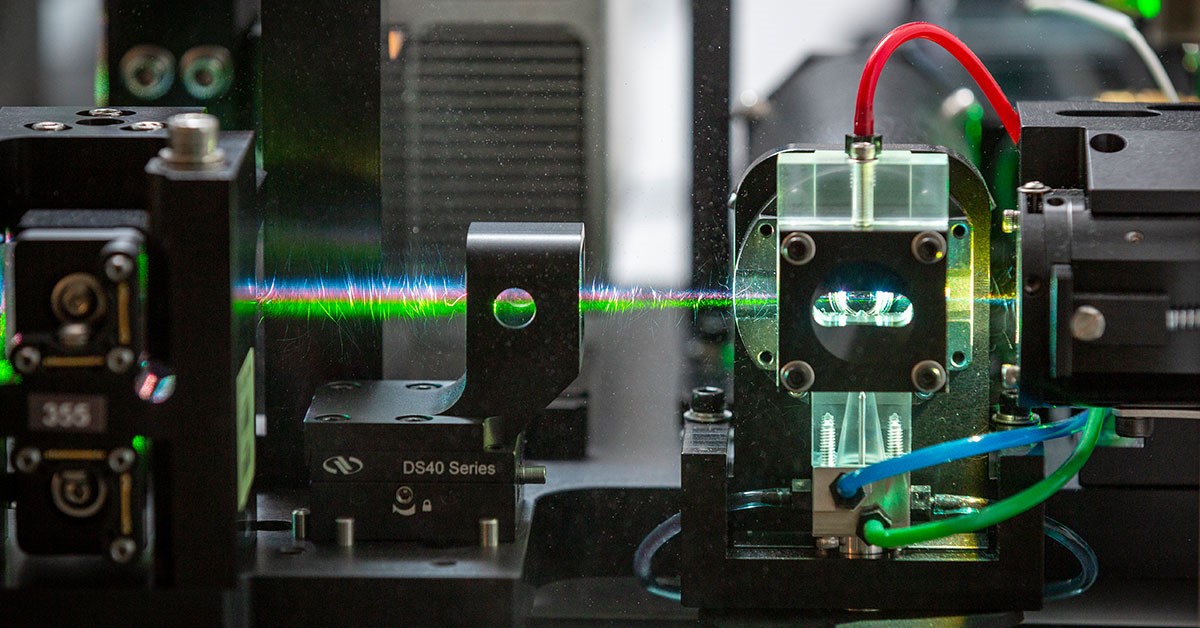 What can Flow Cytometry do?
Common applications
Immunophenotyping
DNA investigation
Functional assays
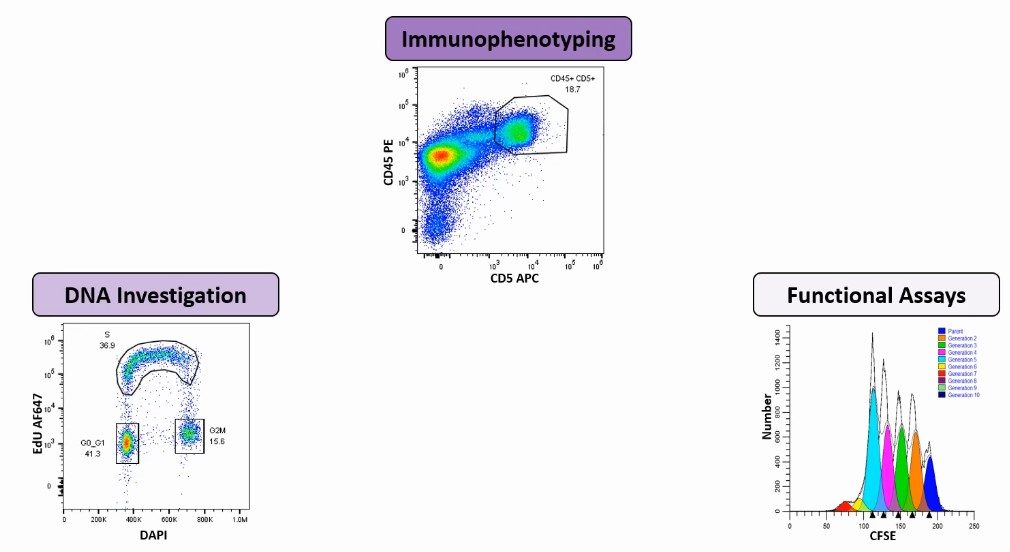 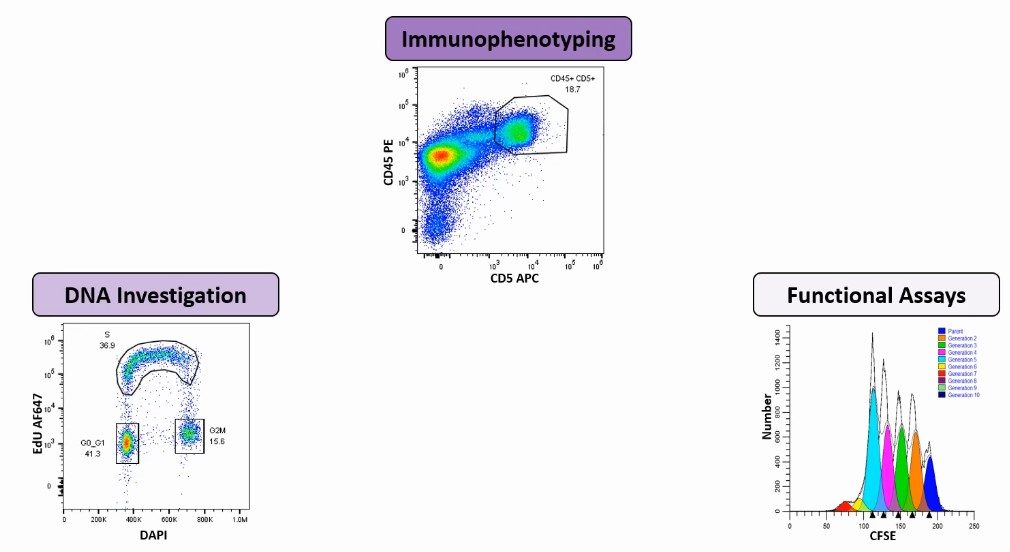 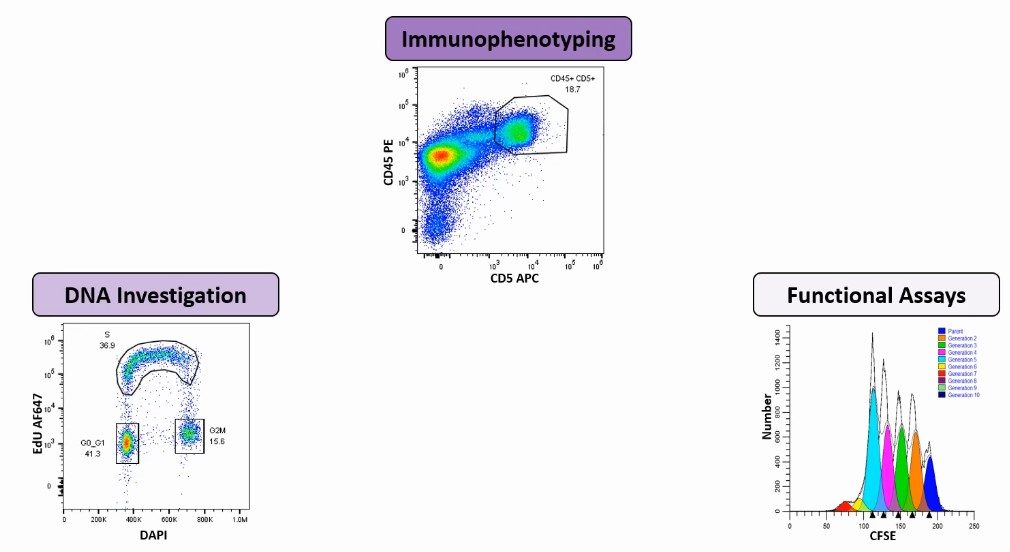 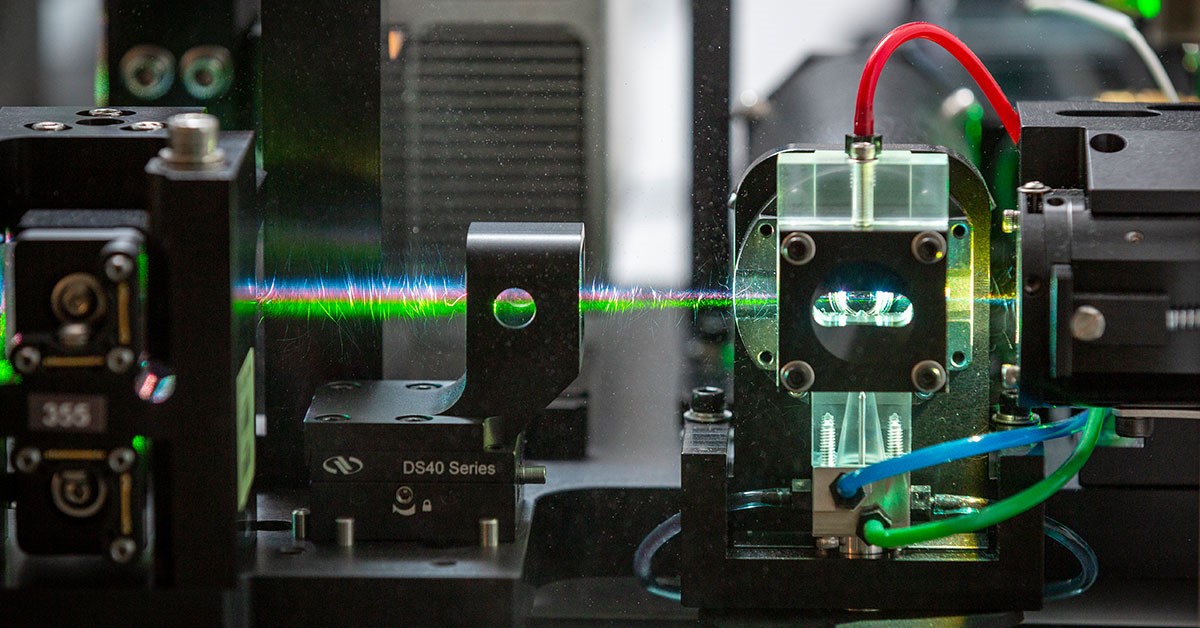 What is inside of the box?
Detection System
There are three main components to the flow cytometer:
The Fluidics System – Presentation of the sample to the laser.
The Optical System – Gathering information from the scattered light of the analysis.
The Computer/Electronic System – Conversion of optical to digital signals for display
Laser beam
Analysis
Flow cell
Sheath Tank
Waste Tank
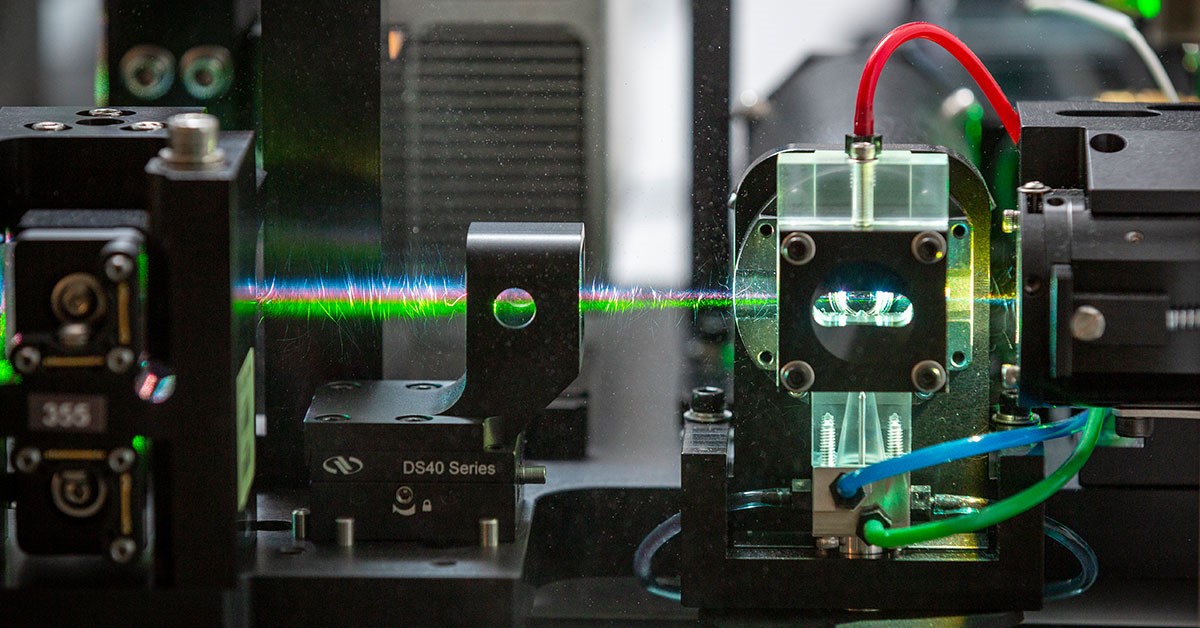 What is inside of the box?
Fluidic system
Altering the rate at which the cell suspension is  injected into the center of the sheath fluid will have a direct effect on the width of the sample stream and the number of cells passing through the interrogation point.
Flow cell
variable
Pressure line
Constant
Sheath Tank
Waste Tank
What is inside of the box?
Fluidic system
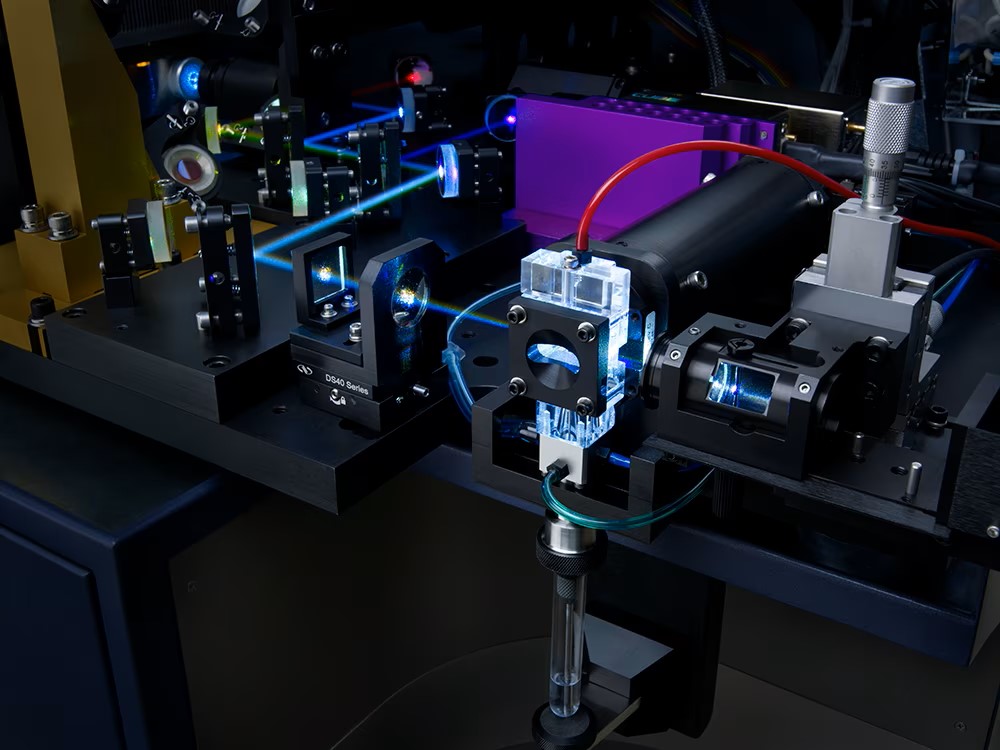 Laser beam
The Flow Cell
In order to get information about each cell individually, we need cells to pass the interrogation point one at a time.
The hydrodynamic focusing within the flow cell aligns the cells in single line.
Flow cell
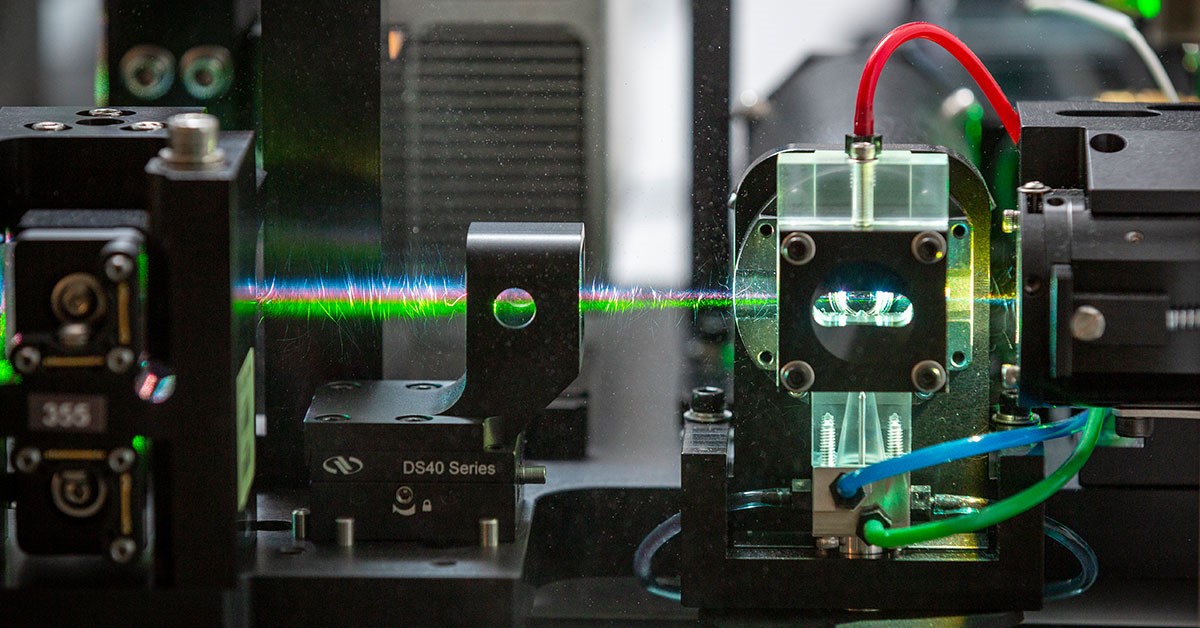 What is inside of the box?
Fluidic system
Low sample pressure
low flow rate
High sample pressure
high flow rate
The higher the sample pressure the wider the coaxial stream, resulting in more cells passing the interrogation point in a less than optimal position.

By lowering the sample pressure this narrows the coaxial stream, resulting in cells passing the interrogation point in single file

Results in unequal illumination of cells and increase in coincidence
Laser beam
Laser beam
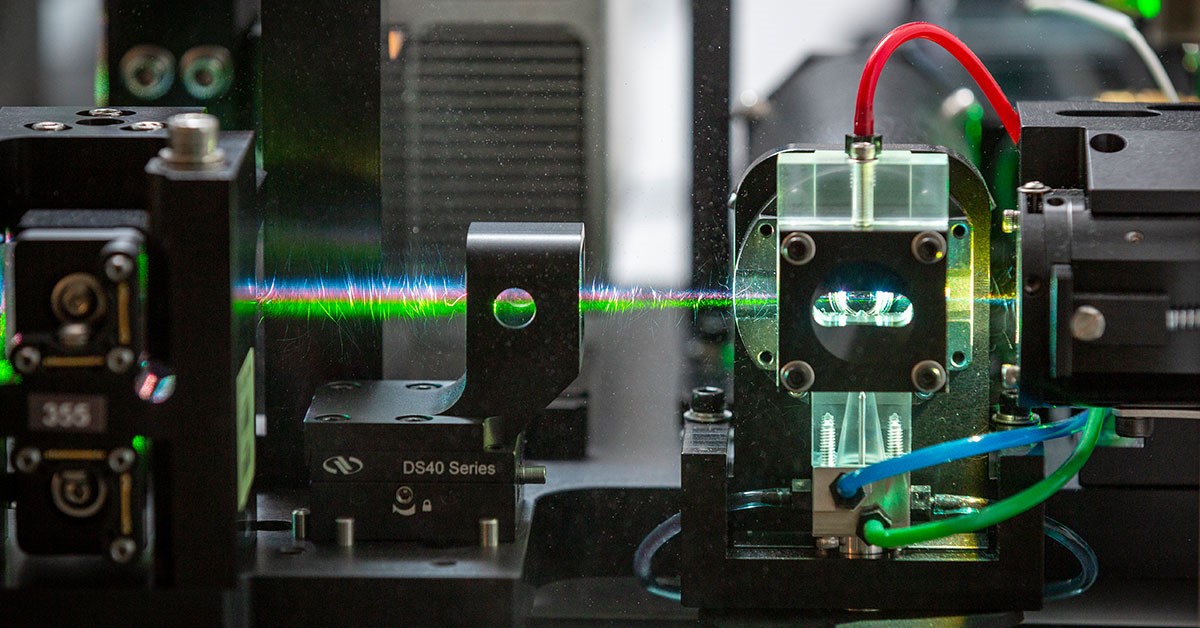 What is inside of the box?
Fluidic system
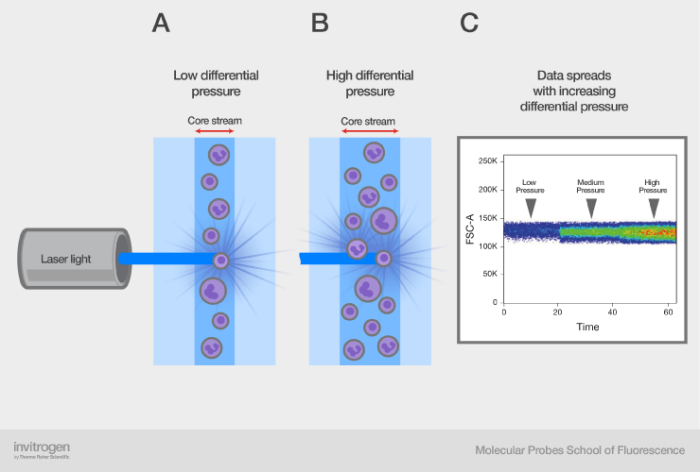 250k
The higher the sample pressure the wider the coaxial stream, resulting in more cells passing the interrogation point in a less than optimal position.

By lowering the sample pressure this narrows the coaxial stream, resulting in cells passing the interrogation point in single file

Results in unequal illumination of cells and increase in coincidence
200k
Low pressure
High pressure
Medium pressure
150k
FSC-A
100k
50k
0
0
20
60
40
Time
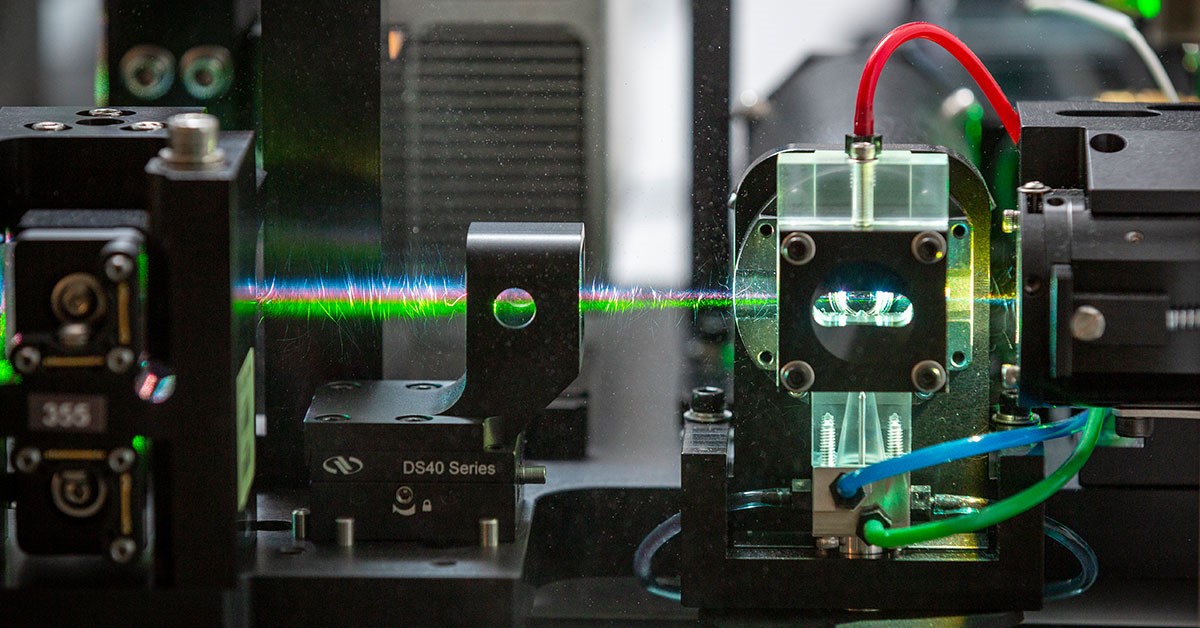 What is inside of the box?
Fluidic system
Laser delay

To discriminate emission from specific excitation sources, lasers can be spatially separated. To combine the signals emitted by the cell or event when passing through the lasers, the laser delays, measured in

The distance between laser interrogation points is fixed, and so the particle travel time between each laser needs to be consistent.

The electronics that read signals from each laser interrogation point are calibrated to activate at fixed times
54 (µs)
Detector path laser 1
Array of lasers
640nm
32 (µs)
Detector path laser 2
561nm
405nm
28 (µs)
Detector path laser 3
488nm
Detector path laser 4
0 (reference)
Multi-laser instruments:
Increase the number of usable markers
Reduce the amount of spillover between some combination of fluorophores
Time
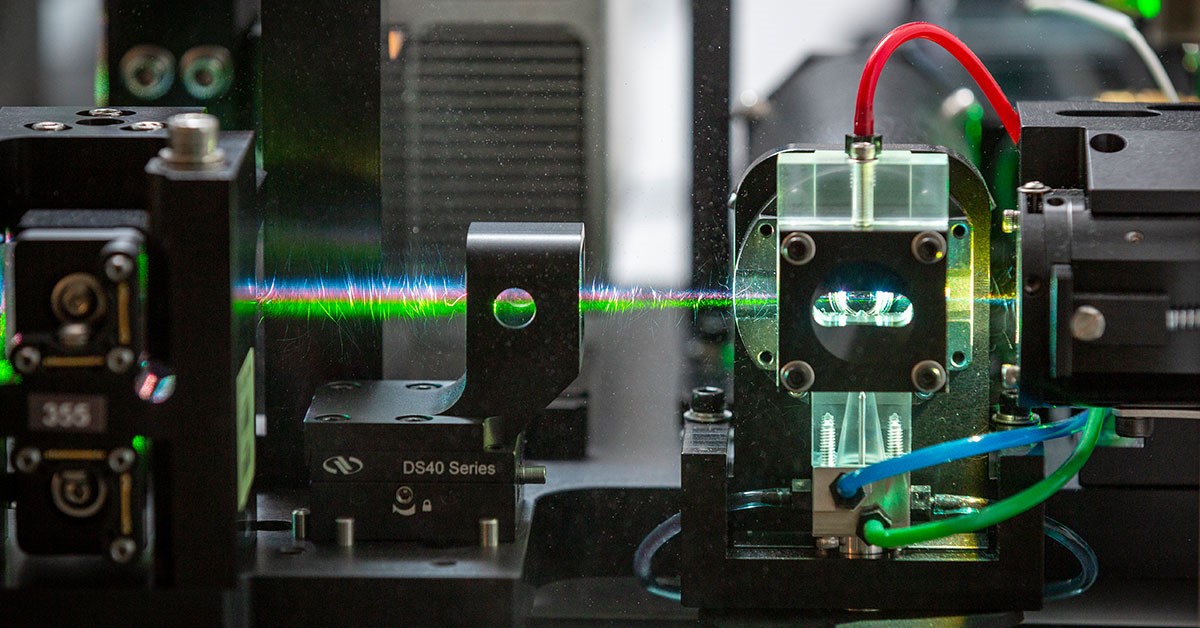 What is inside of the box?
Fluidic system
Laser delay

To discriminate emission from specific excitation sources, lasers can be spatially separated. To combine the signals emitted by the cell or event when passing through the lasers, the laser delays, measured in

The distance between laser interrogation points is fixed, and so the particle travel time between each laser needs to be consistent.

The electronics that read signals from each laser interrogation point are calibrated to activate at fixed times
54 (µs)
Detector path laser 1
Array of lasers
640nm
Detector path laser 2
32 (µs)
561nm
405nm
28 (µs)
Detector path laser 3
488nm
Time
Detector path laser 4
0 (reference)
Multi-laser instruments:
Increase the number of usable markers
Reduce the amount of spillover between some combination of fluorophores
Time
Array of detectors and filters
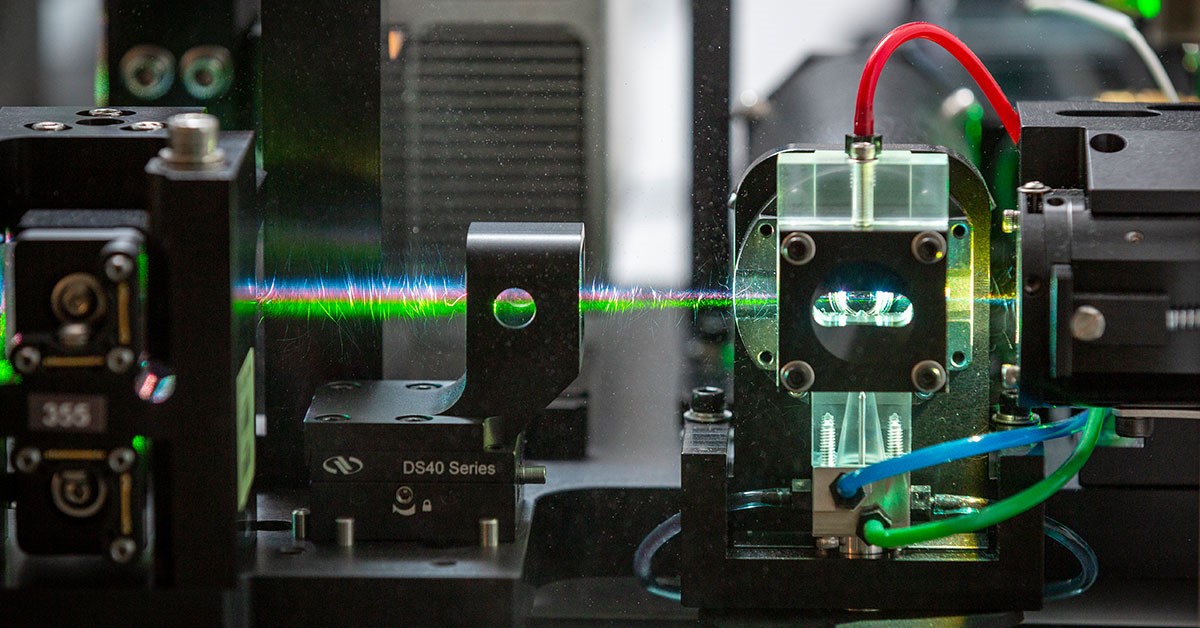 What is inside of the box?
530/15
Optical system
488/10
Array of lasers
505/42
670 LP
661/16
640nm
Schematic layout of the optical bench in the flow cytometer.
Forward Scatter diode
488/10
488nm
variable
Pressure line
Flow cell
Constant
Waste Tank
Sheath Tank
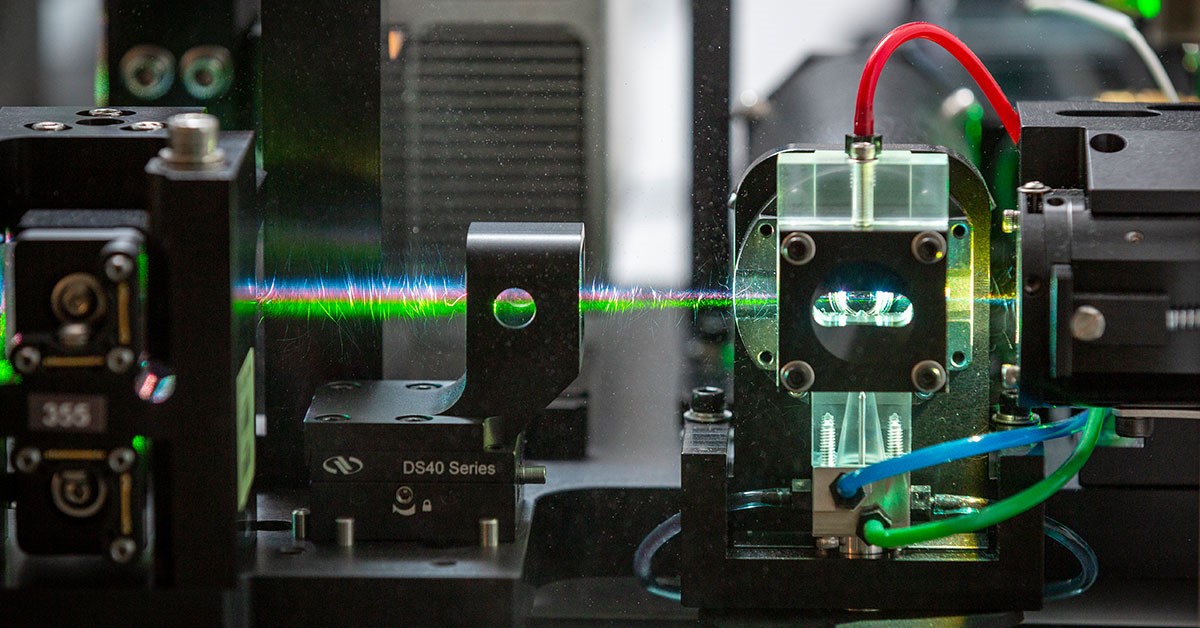 What is inside of the box?
Optical system

Optical filters in flow cytometers
Dichroic mirrors
Band pass
Long pass
Short pass
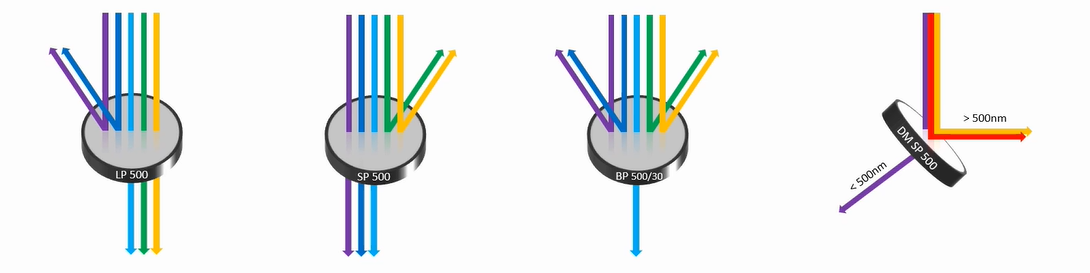 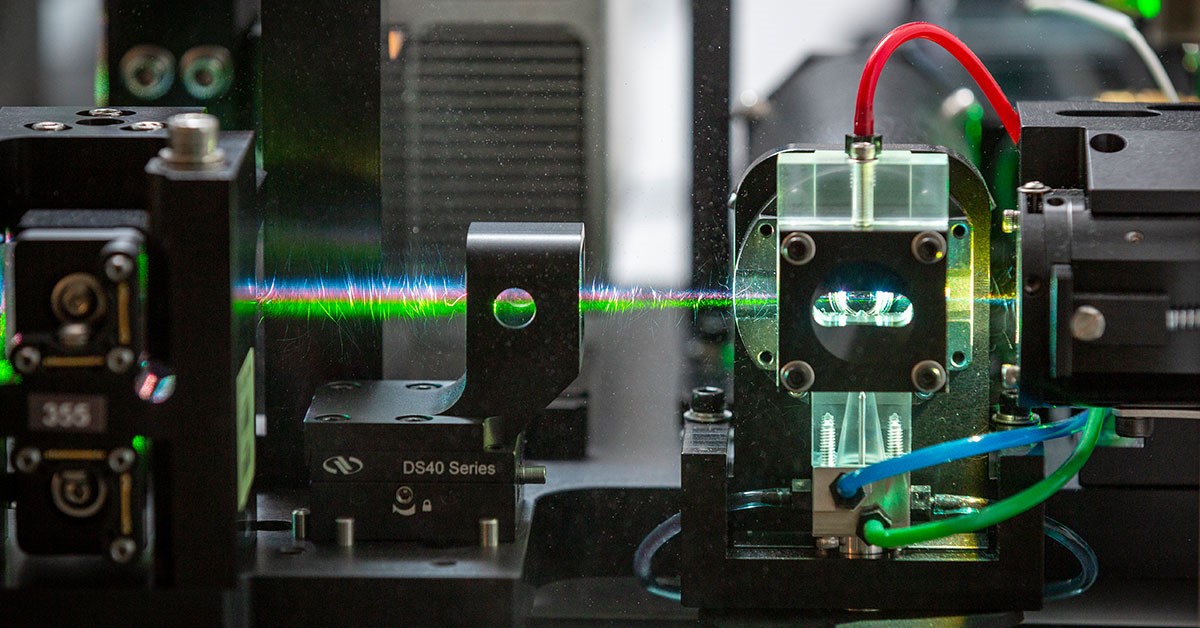 What is inside of the box?
Optical system
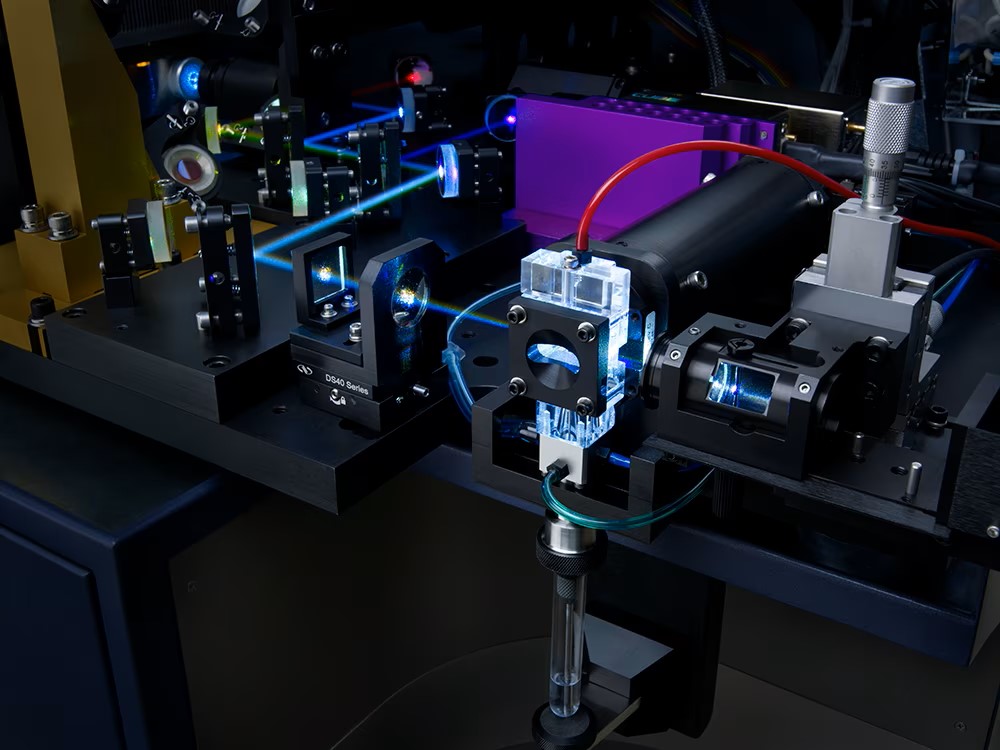 Example of the optical bench in the LSR Fortessa flow cytometer.
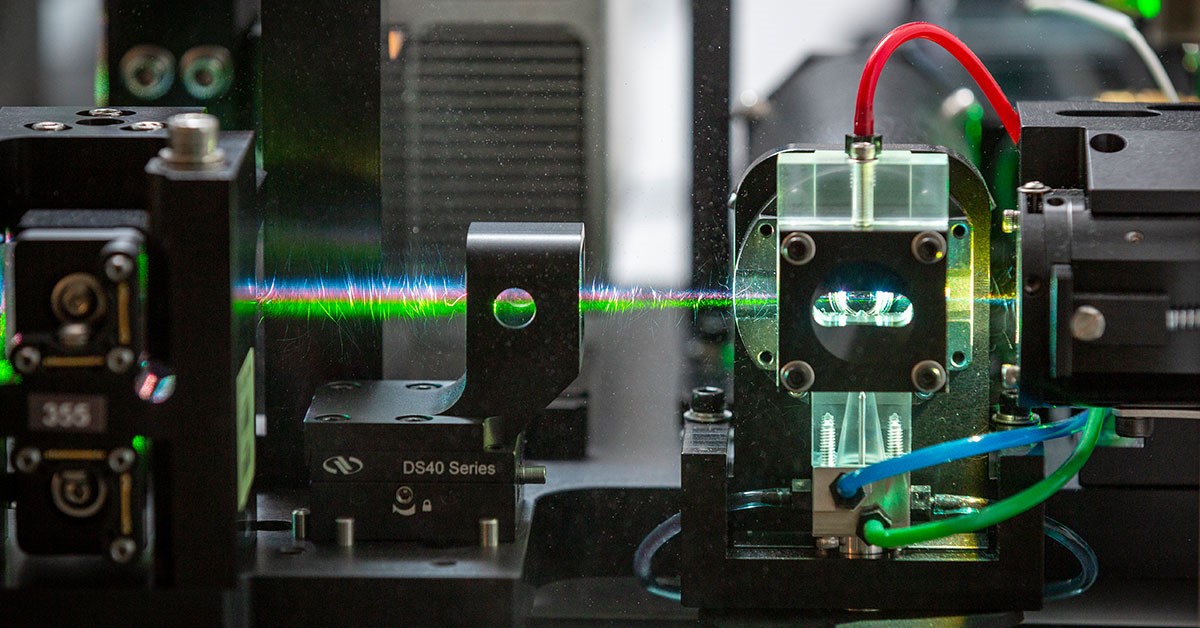 What is inside of the box?
Optical system
Side Scatter Detector
Light scatter

Simple illustration of forward and side light scatter properties of a cell
Forward Scatter Detector
Light source
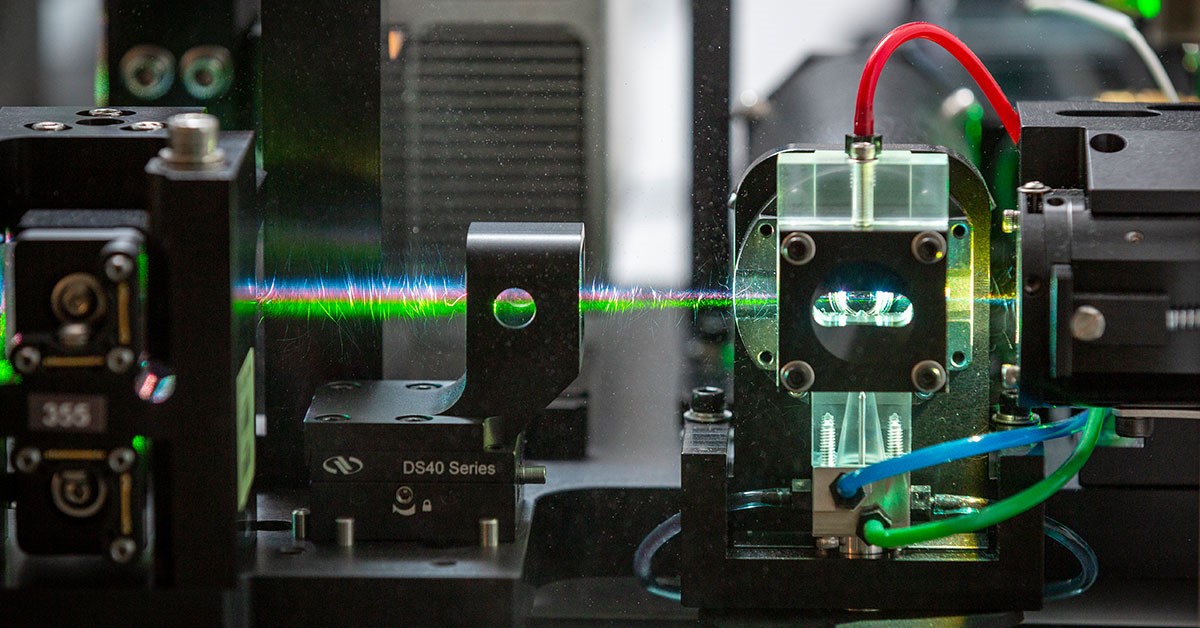 What is inside of the box?
Optical system
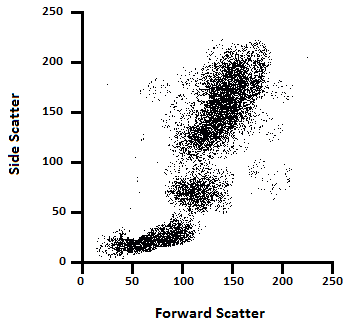 Light scatter

Simple illustration of forward and side light scatter properties of a cell
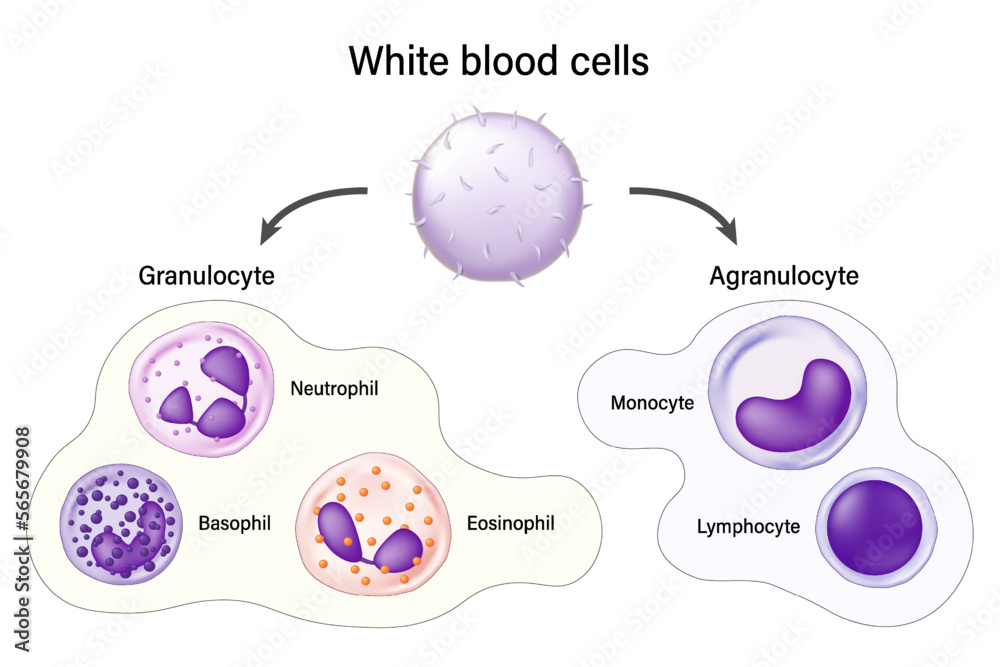 Granulocytes
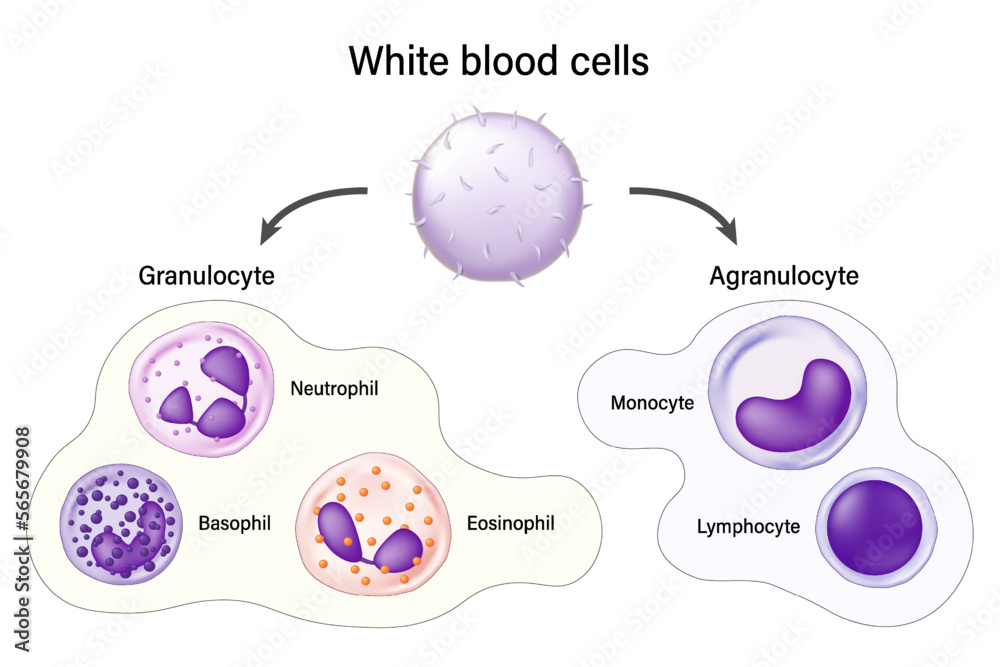 Monocytes
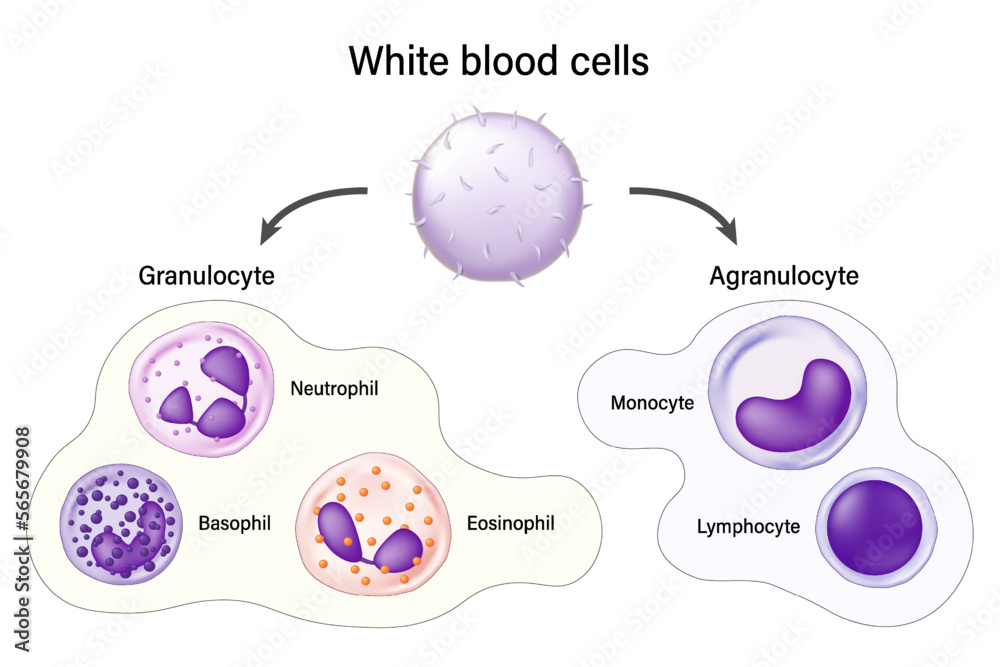 Lymphocytes
Practical Flow Cytometry in Haematology Diagnosis, First Edition. Mike Leach, Mark Drummond and Allyson Doig. © 2013 John Wiley & Sons, Ltd. Published 2013 by John Wiley & Sons, Ltd.
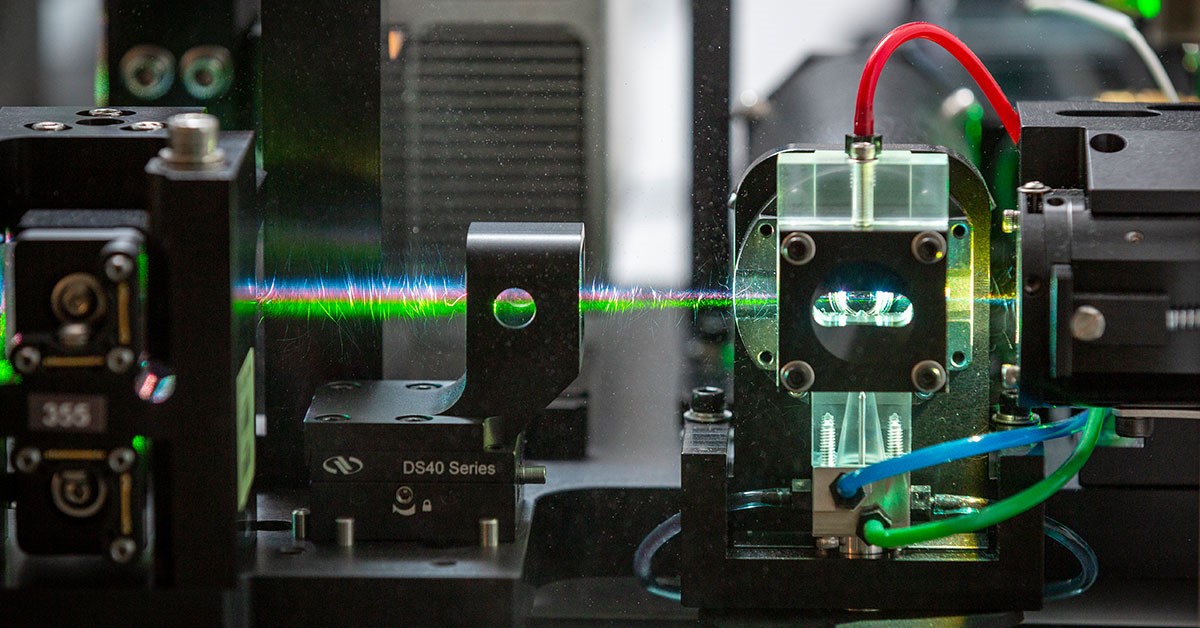 What is inside of the box?
Optical system
Fluorescence
Higher Energy and vibration states
Lowest Singlet Excited state
Absorption
Loss of Energy
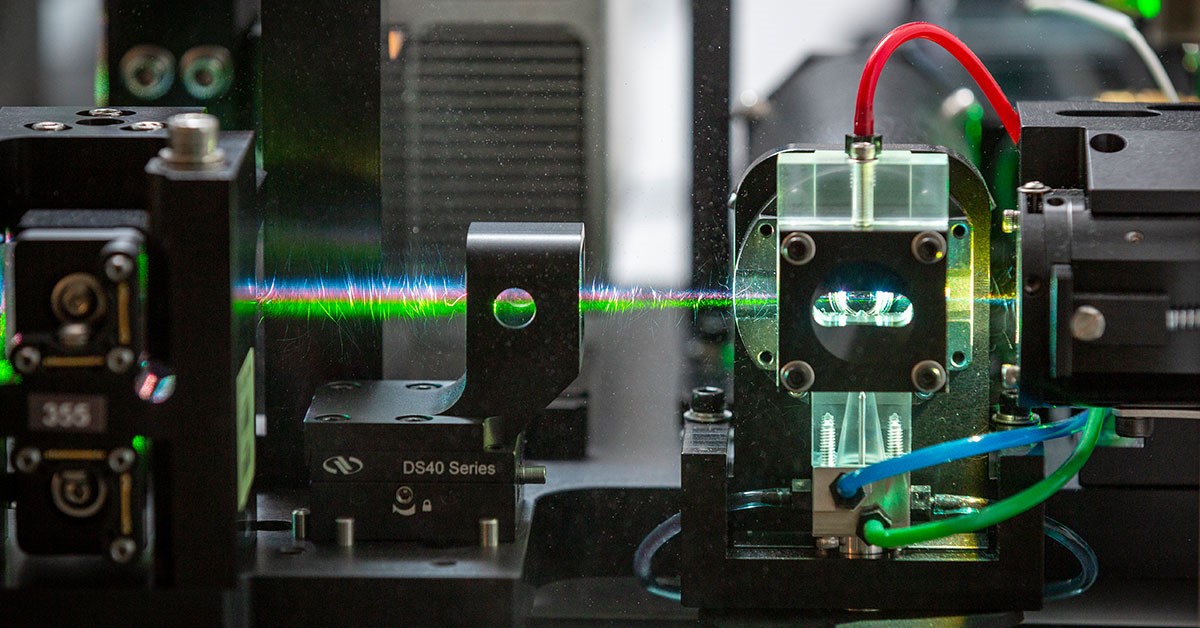 What is inside of the box?
Optical system
Stokes Shift
Stokes Shift is 24 nm
FITC
(Fluorescein-5-isothiocyanate)
519 nm
495 nm
Fluorescence Intensity
Emission spectrum
Excitation spectrum
Wavelength
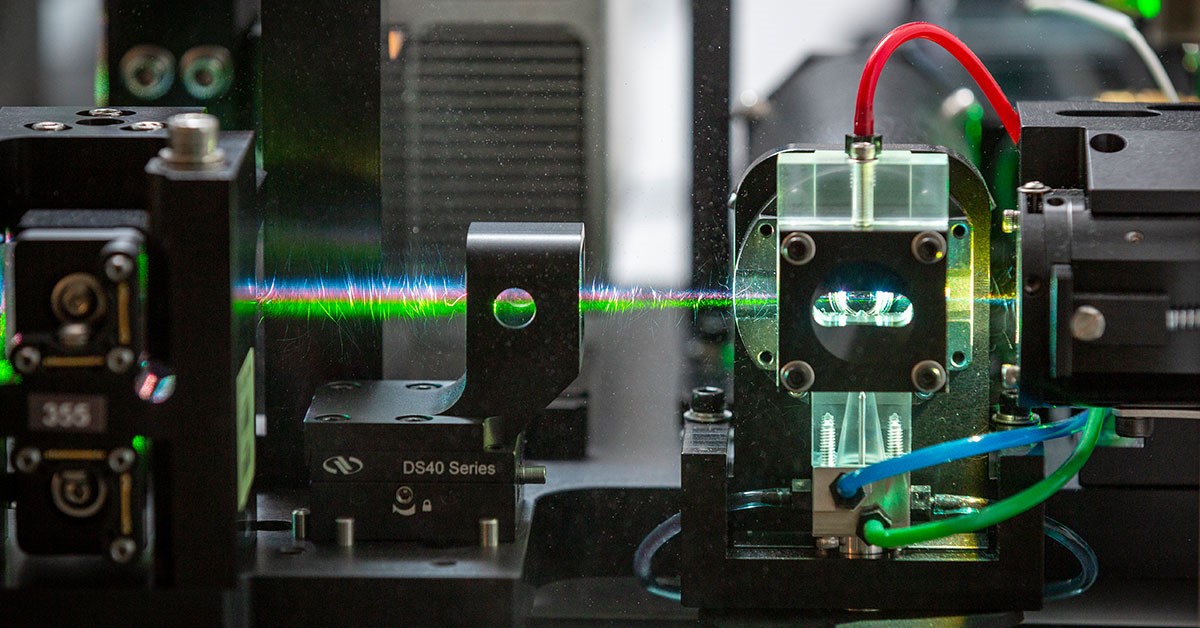 What is inside of the box?
Optical system
Classes of fluorochromes
Small organic dyes
Large Protein Based Molecules
Inorganic Fluorescent Nanocrystals
Organic Polymers
Synthetic Dyes
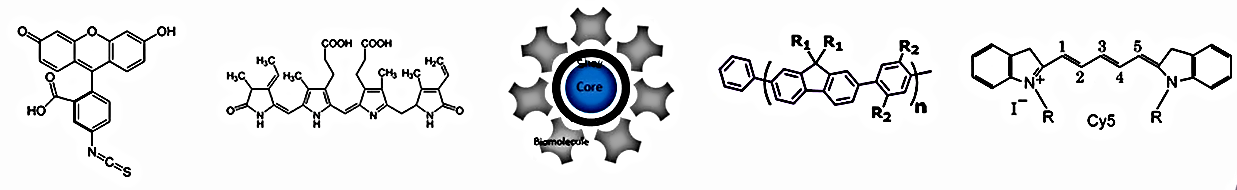 e.g., FITC
e.g., PE, APC
e.g., Qdot
e.g., Briliant
e.g., Cy5
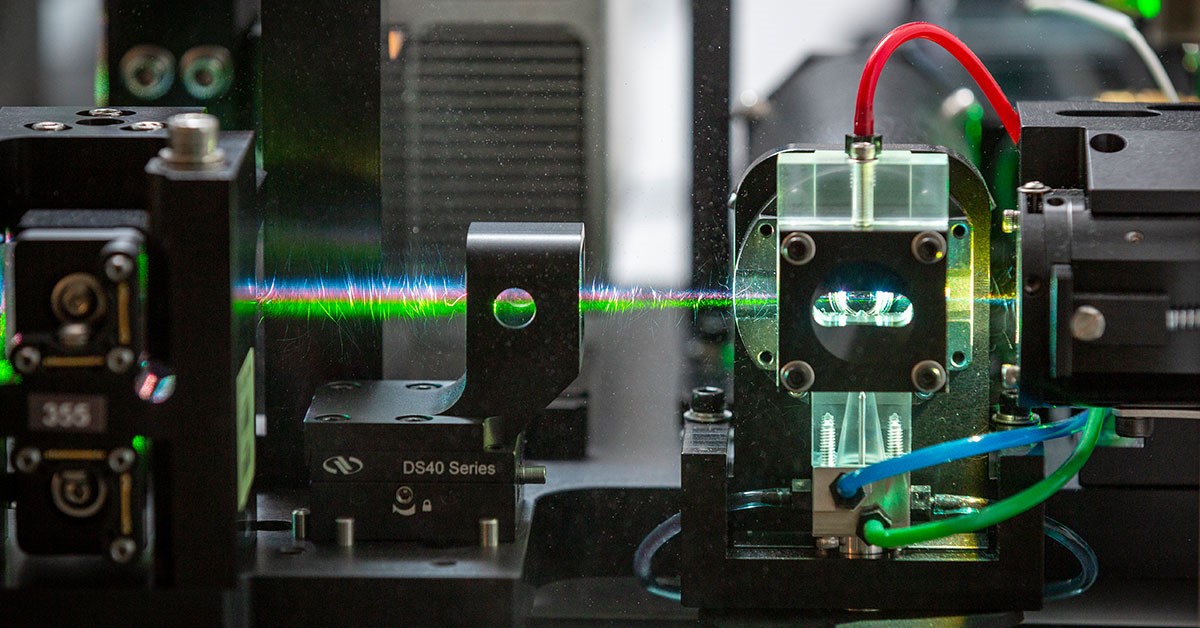 What is inside of the box?
Optical system
Fluorescence intensity
MFI population A
105
105
105
Mean Fluorescence Intensity (MFI)
MFI population B
MFI
104
104
104
CD 20
CD 20
CD 20
Homogenous expression
Heterogenous expression
103
103
103
CD 2
CD 2
Differences in CD20 MFI values for two different B-cell populations in blood can assist in diagnosis.
Deriving a CD20+ MFI value for a B-cell population in blood.
Spectrum of fluorescence intensity. Although the MFI is the same for the two populations, the variation in intensity is different.
CD 2
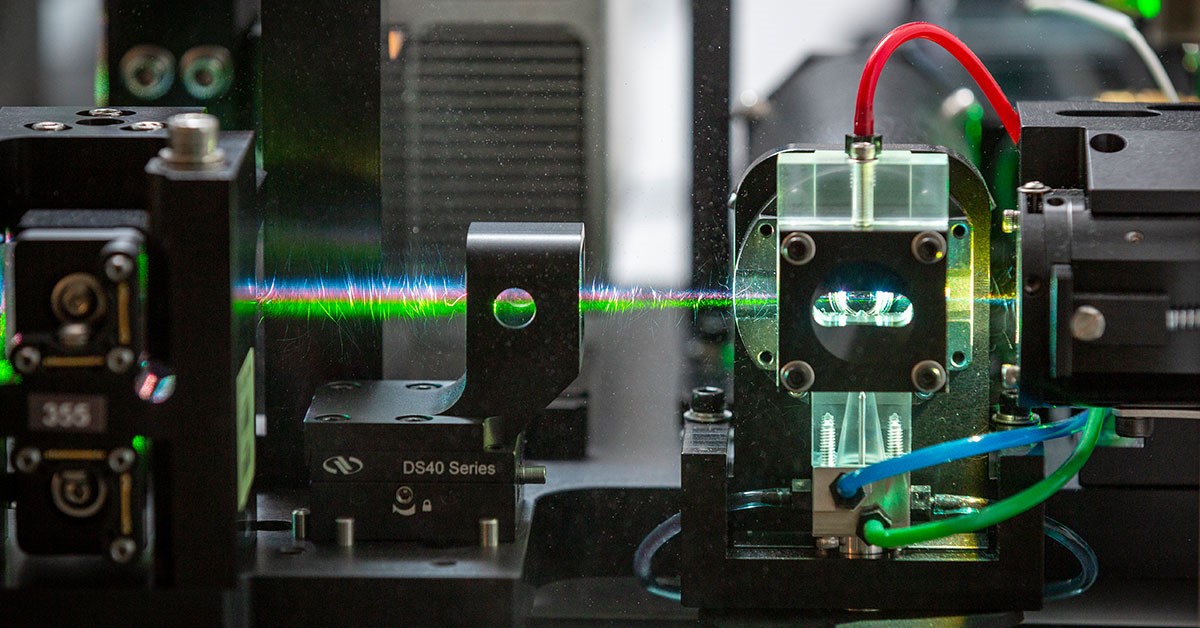 What is inside of the box?
Optical system
Spectral overlap
Fluorescein isothiocyanate (FITC)
Phycoerythrin (PE)
In order to ensure accuracy, compensation has to be applied to subtract the overlapping signals. The high wavelength emissions from FITC will be captured by the PE detector and vice versa. If compensation is not applied, then inappropriate dual positive events (Q2) will be captured.
488 nm
The FITC overlaps into PE channel. The overlap is proportional to FITC intensity.
Fluorescence Intensity
Wavelength
The emission wavelengths of FITC and PE overlap
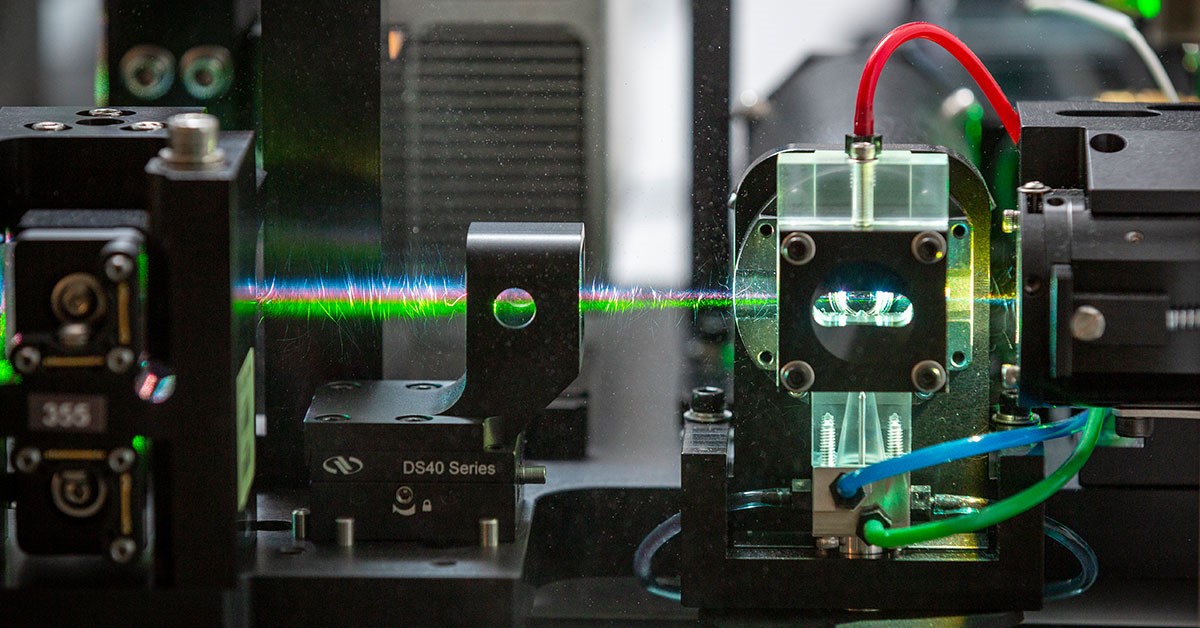 What is inside of the box?
Optical system
Spectral overlap - compensation
PE single-stained control
FITC single-stained control
Single-stained control
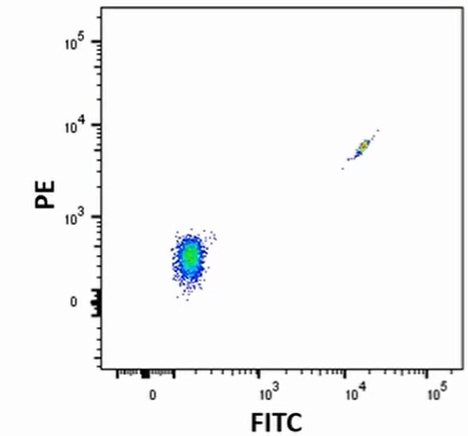 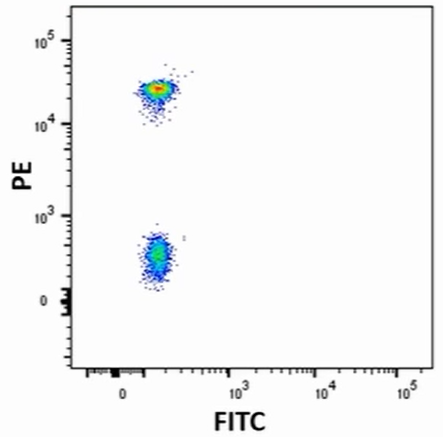 Cells
Beads
As brighter as a sample
Match sample fluorochromes
Identical background fluorescence for +/-
On scale and in PMT linear range
Median intensities not matching
Compensation needed
Median intensities matching
No compensation needed
WORK-FLOW 2019
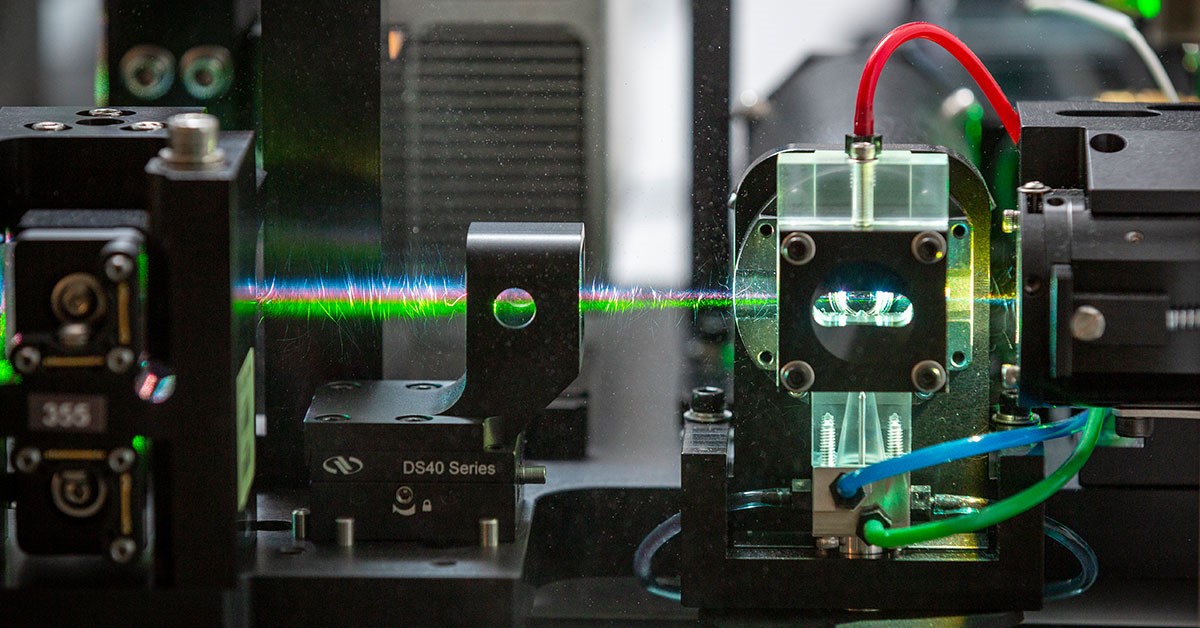 What is inside of the box?
Optical system
Spectral overlap - compensation
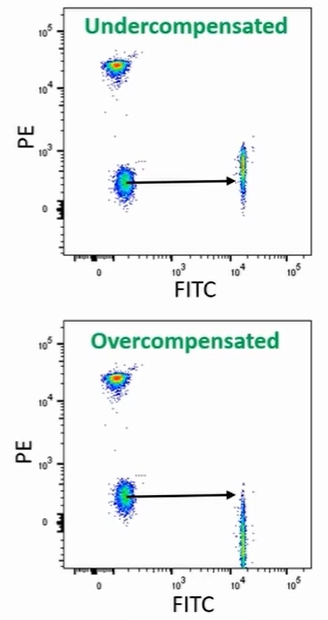 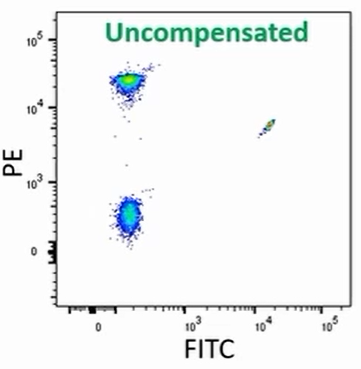 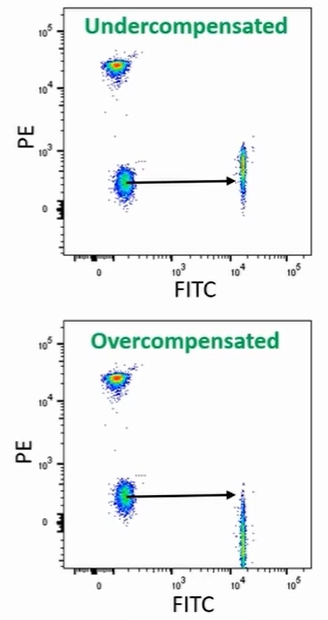 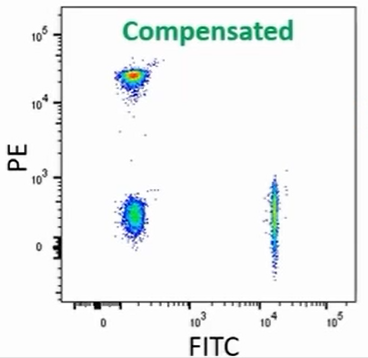 WORK-FLOW 2019
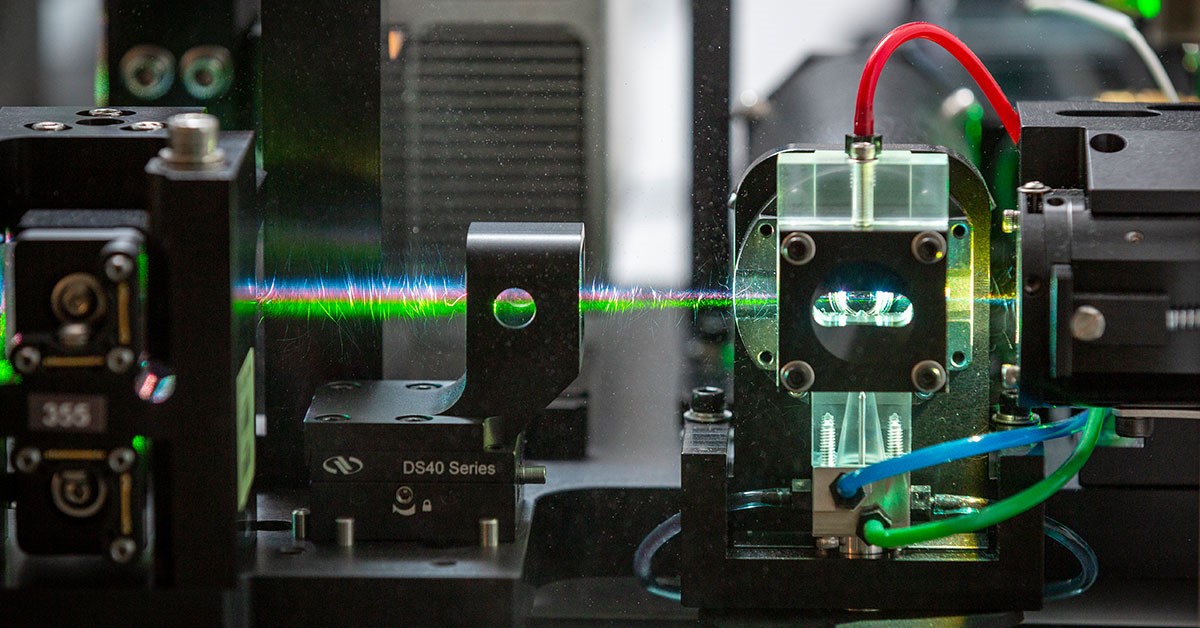 What is inside of the box?
Optical system
Spectral overlap - compensation
Q2
Q1
Schematic diagram illustrates that the mean fluorescence intensity (MFI) for each fluorochrome should be equivalent for both positive and negative events so compensating for spectral overlap.
Phycoerythrin (PE)
Q3
Q4
Fluorescein isothiocyanate (FITC)
Compensation for spectral overlap of fluorochromes
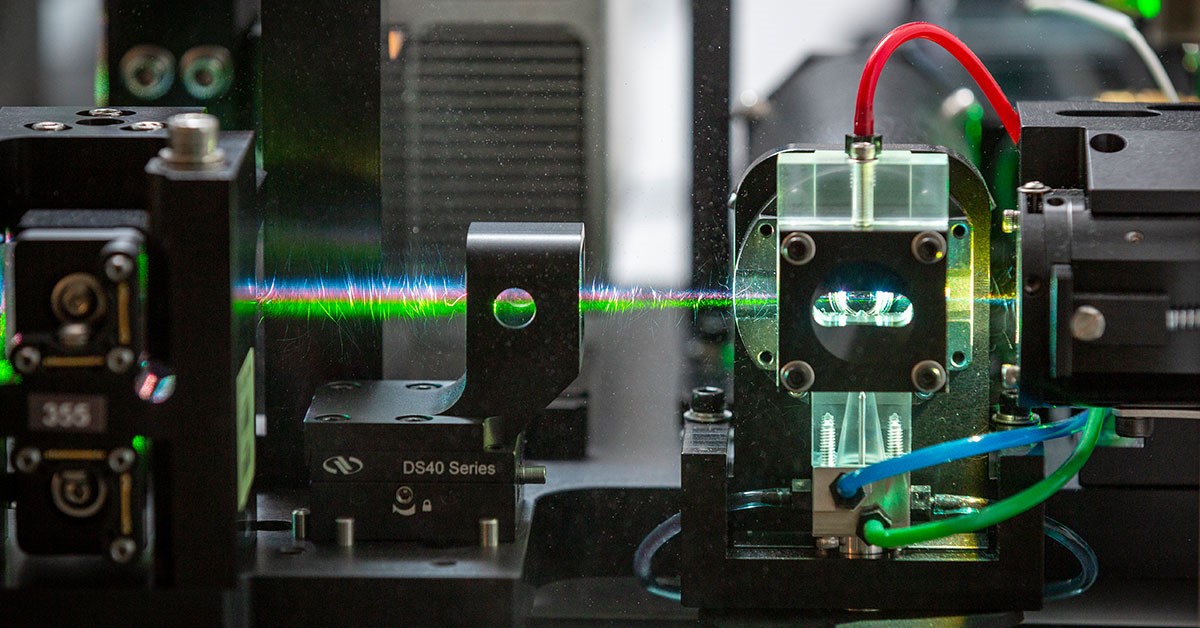 What is inside of the box?
Optical system
Spectral overlap - compensation
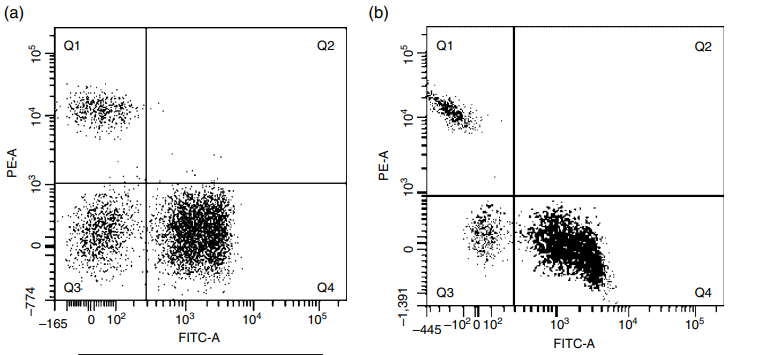 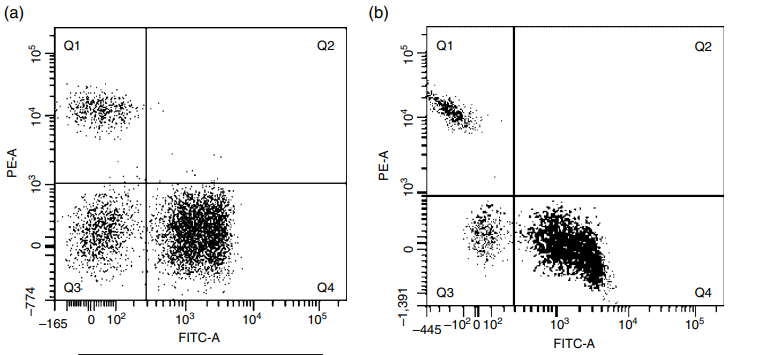 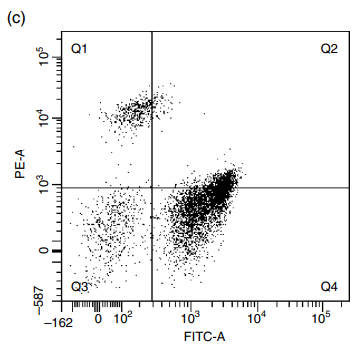 Practical Flow Cytometry in Haematology Diagnosis, First Edition. Mike Leach, Mark Drummond and Allyson Doig. © 2013 John Wiley & Sons, Ltd. Published 2013 by John Wiley & Sons, Ltd.
[Speaker Notes: Compensation for spectral overlap of fluorochromes: illustrating a worked example.

Correct compensation Accurate compensation allows for spectral overlap and generates discrete cell populations with equivalent MFI for both FITC (green values) and PE (red values) channels.
(b) Overcompensation This encourages populations to be pulled down the axis for the relevant fluorochrome – too much subtraction collapses/skews the events downward and the MFI values are different. If this is not corrected dual positive population may be missed.
(c) Under compensation This encourages populations to be pulled up the axis for the opposing fluorochrome – too little subtraction collapses/skews the events upward and the MFI values are different. This may lead to false dual positivity being reported.]
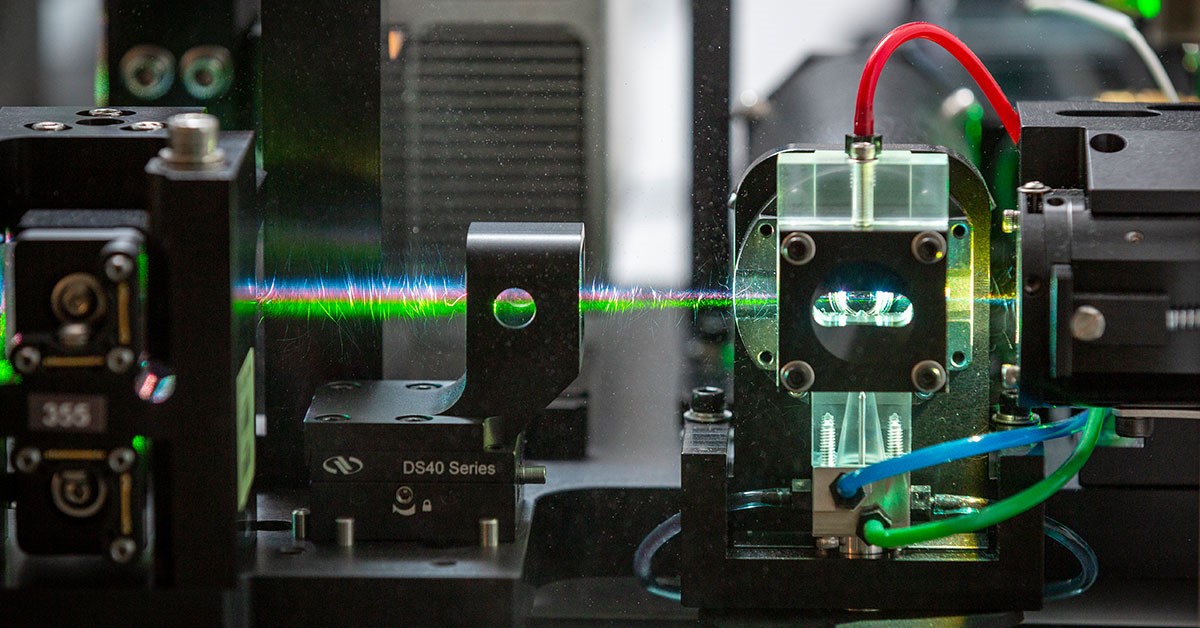 What is inside of the box?
Optical system
Spectral overlap
Count
Count
Count
Fluorescent intensity (log)
Fluorescent intensity (log)
Group 1
Group 2
Group 3
Fluorescent intensity (log)
Lineage markers
Subpopulation markers
Activation and cytokines  markers
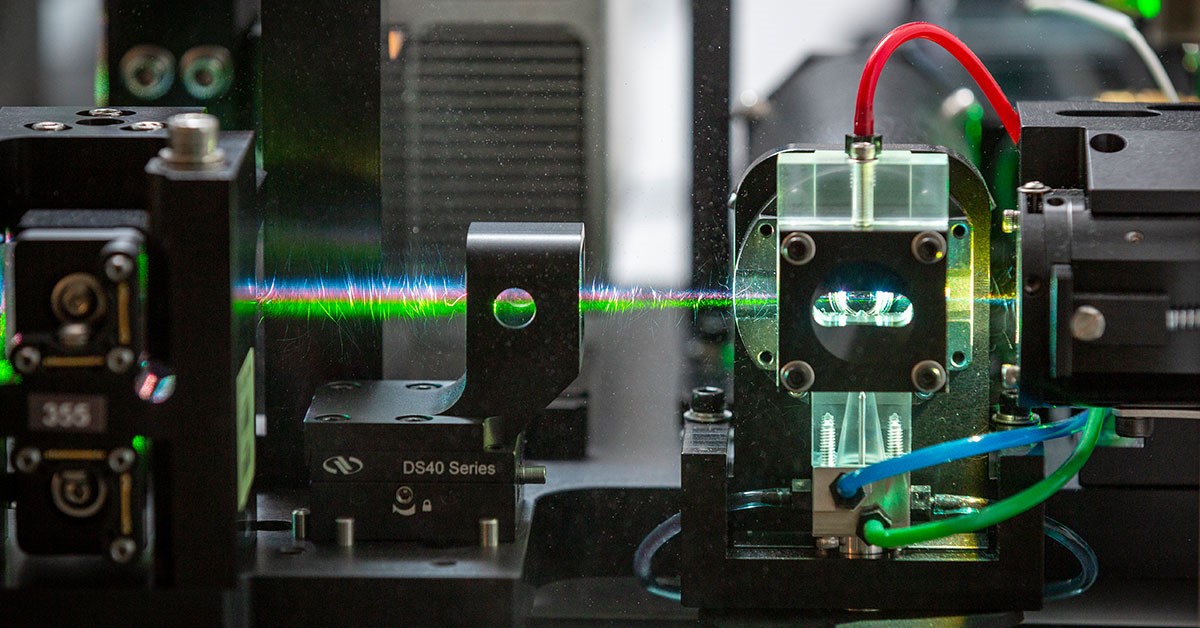 What is inside of the box?
Electronic system
Types of detectors used in different instruments
Silicon Photomultipliers (SiPMs)
Photomultiplier Tubes (PMTs)
Avalanche Photodiodes (APDs)
Photodiodes (PDs)
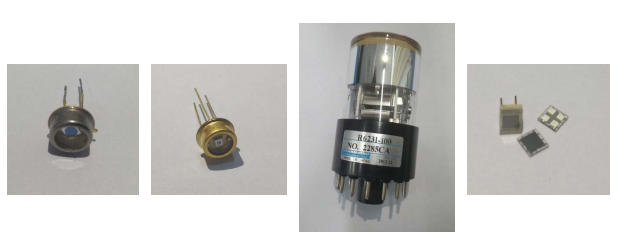 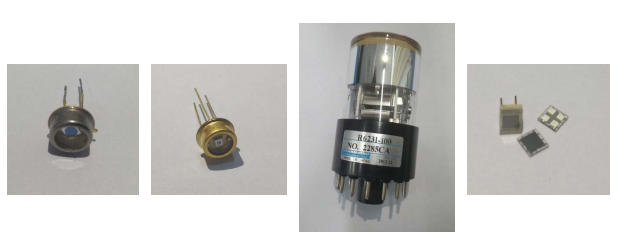 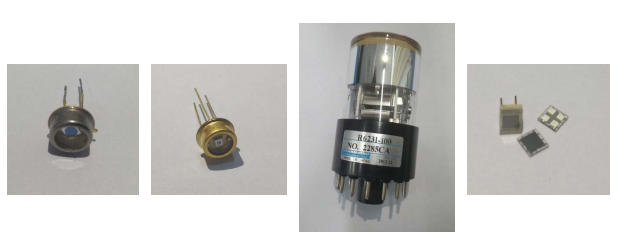 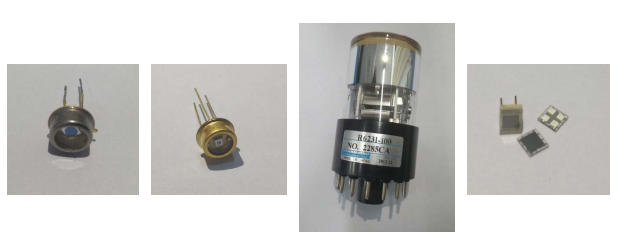 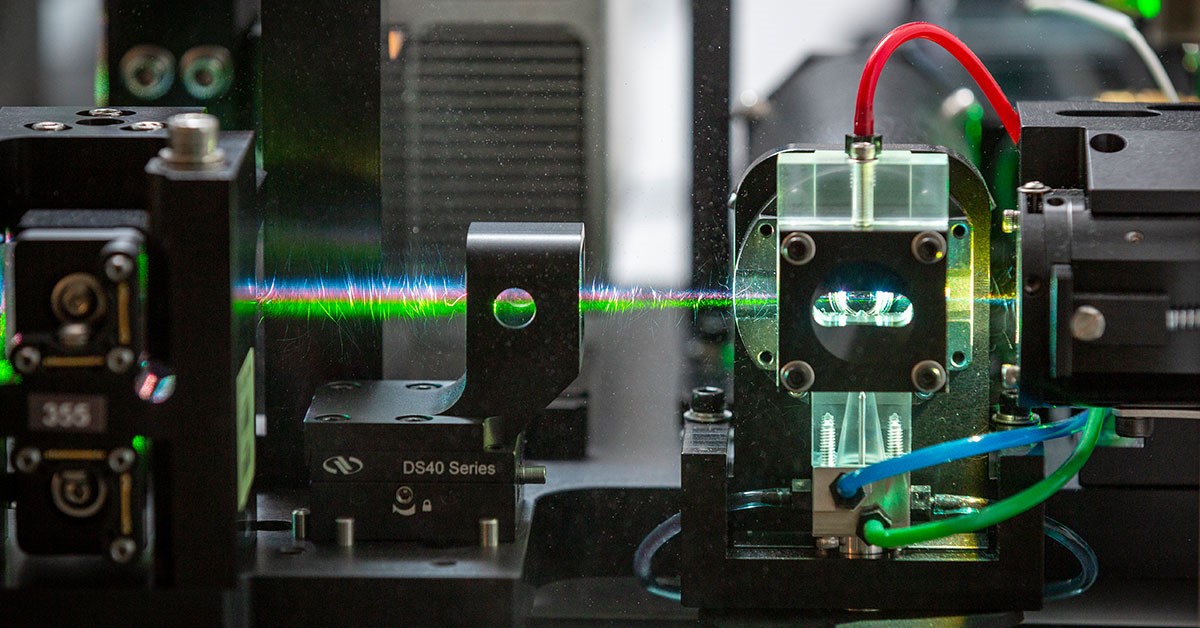 What is inside of the box?
Electronic system
Types of detectors used in different instruments
Silicon Photomultipliers (SiPMs)
Photomultiplier Tubes (PMTs)
Avalanche Photodiodes (APDs)
Photodiodes (PDs)
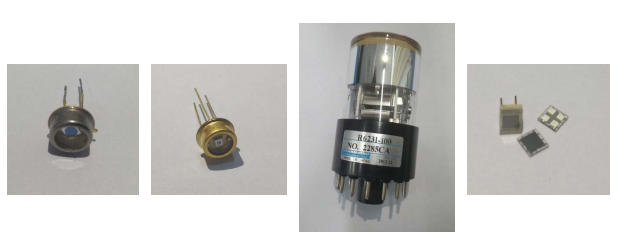 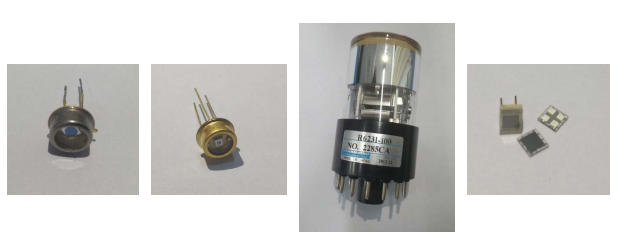 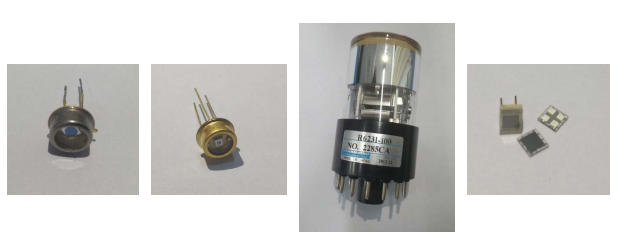 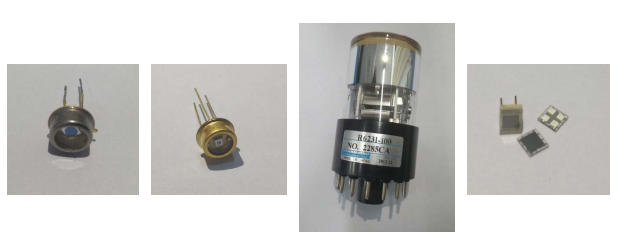 e.g., BD platforms
e.g., BD platforms
e.g., the NovoCyte Quanteon from Agilent
e.g.,Cytek Auroras
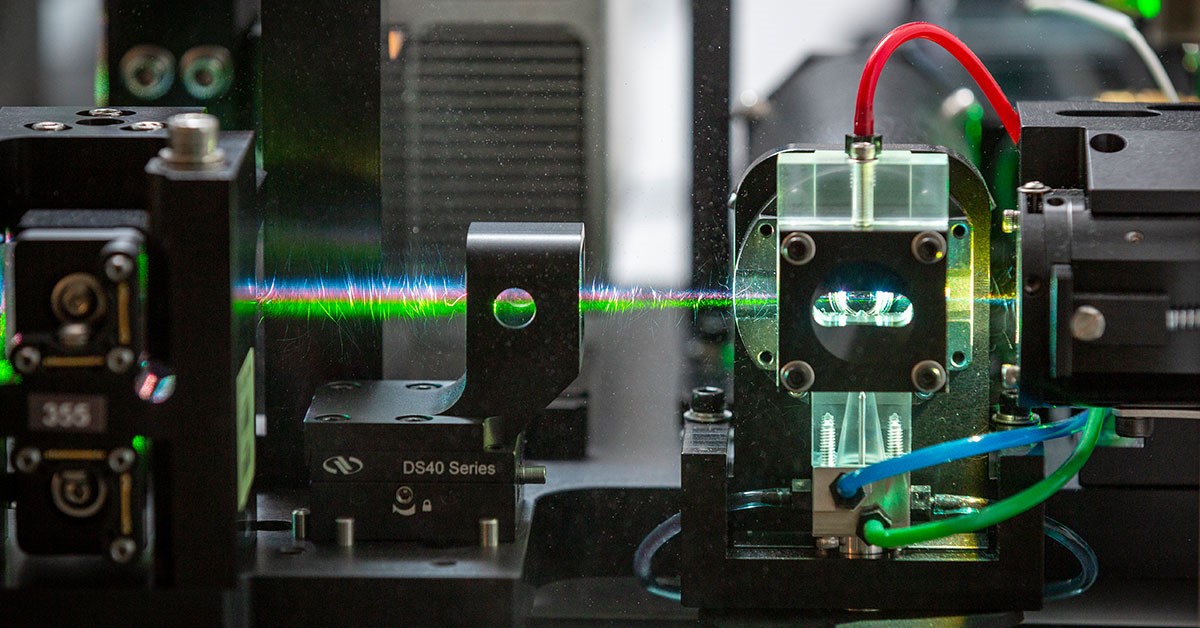 What is inside of the box?
Electronic system
Types of detectors used in different instruments
https://voices.uchicago.edu/ucflow/2021/11/22/sipm-vs-pmt-a-photon-finish/
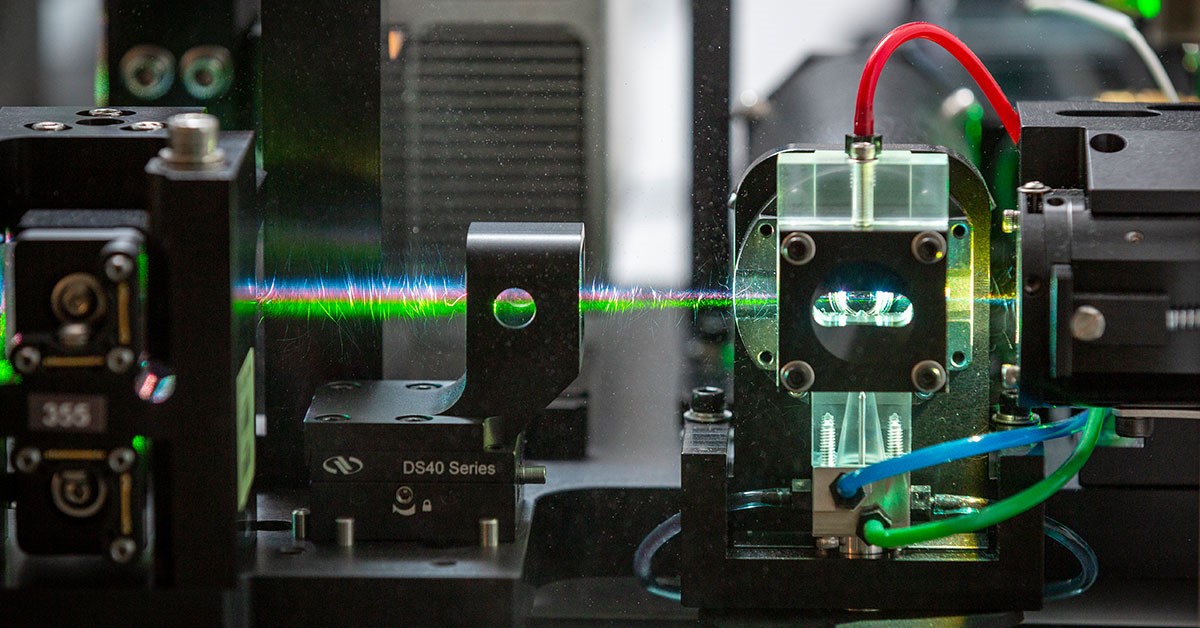 What is inside of the box?
Electronic system
How the PMT works
Incoming Photon (1)
Dynodes  (3)
Cathode (2)
Anode (4)
Photocurrent
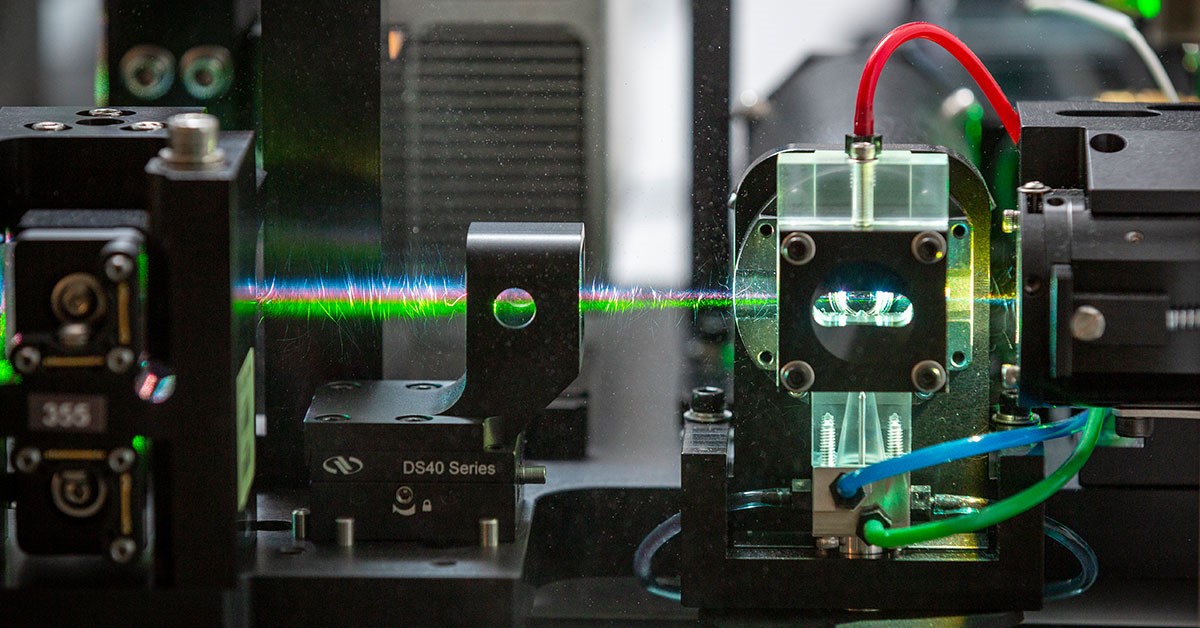 What is inside of the box?
Electronic system
The Voltage Pulse
Laser beam
voltage
time
voltage
Laser beam
time
voltage
Laser beam
time
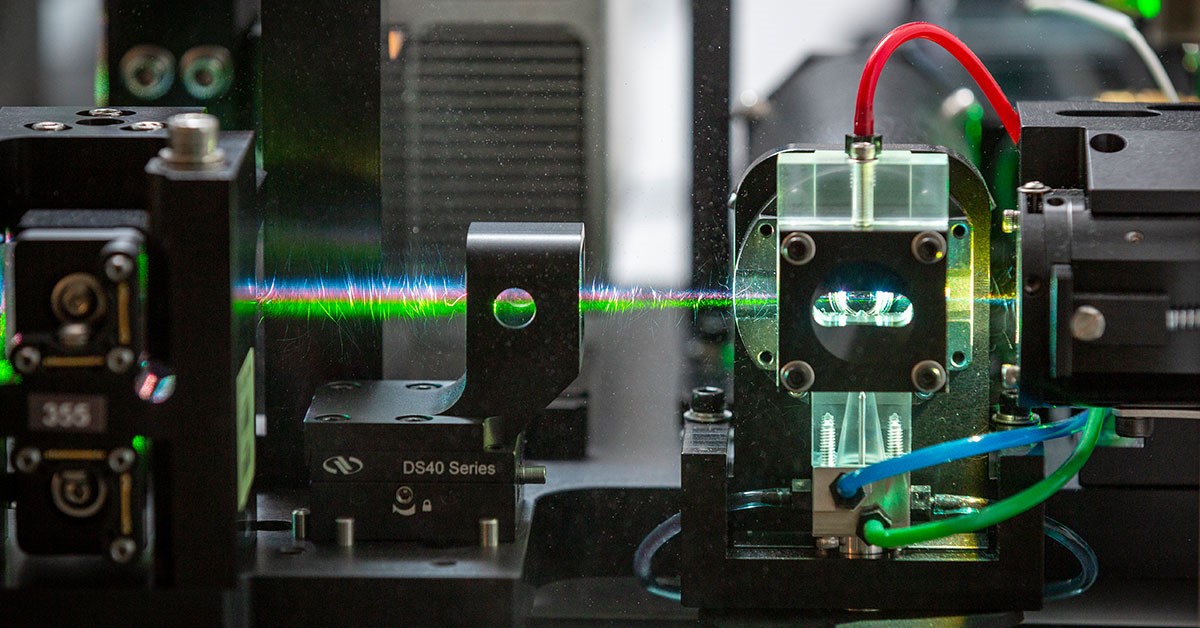 What is inside of the box?
Electronic system
Threshold
voltage
threshold
time
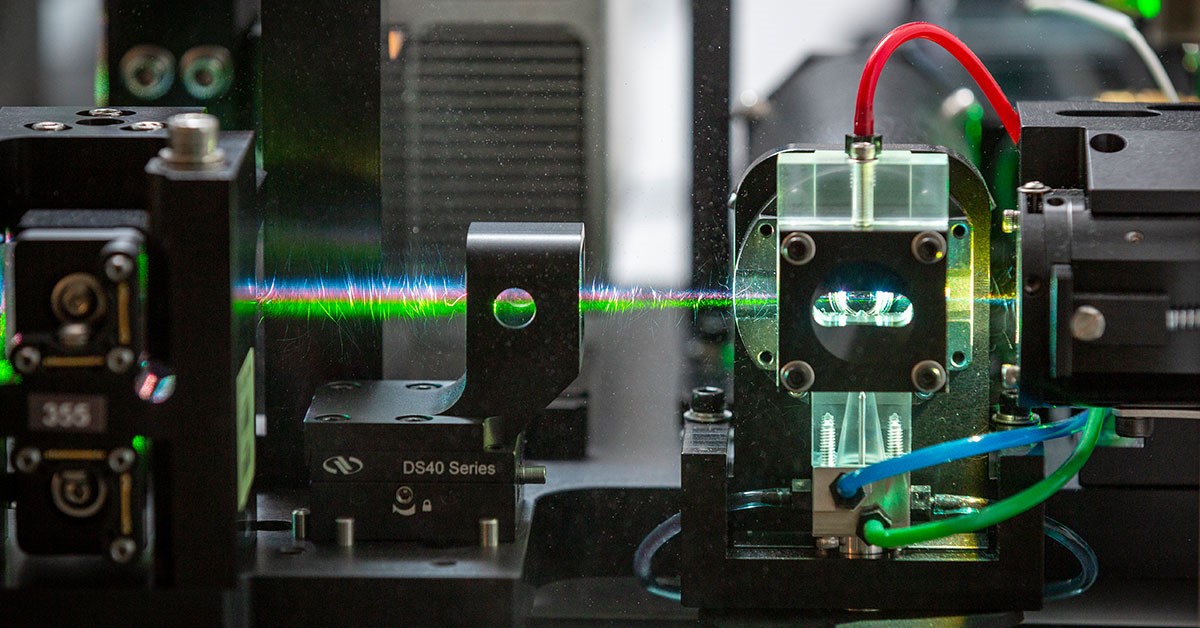 Data Display
Flow Cytometry Data Files
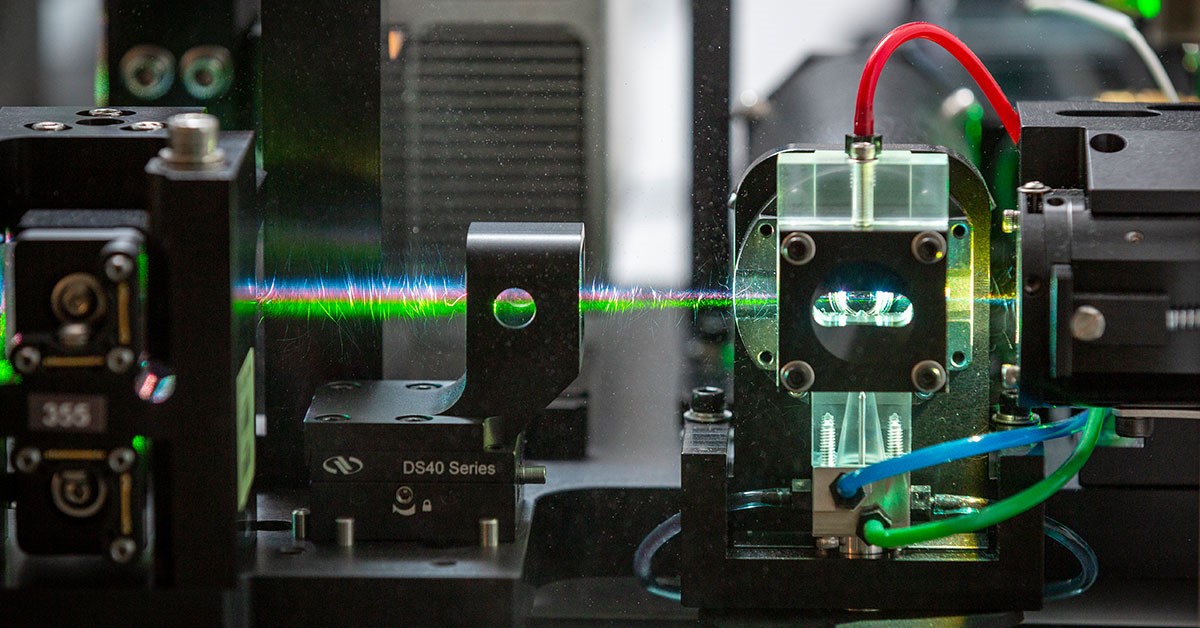 Data Display
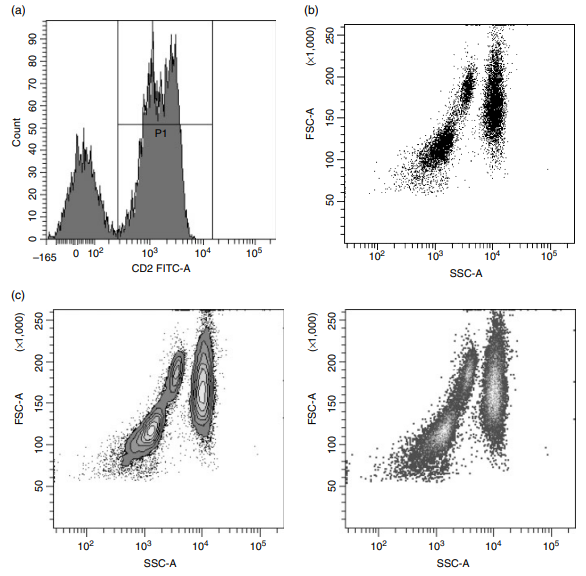 Data presentation
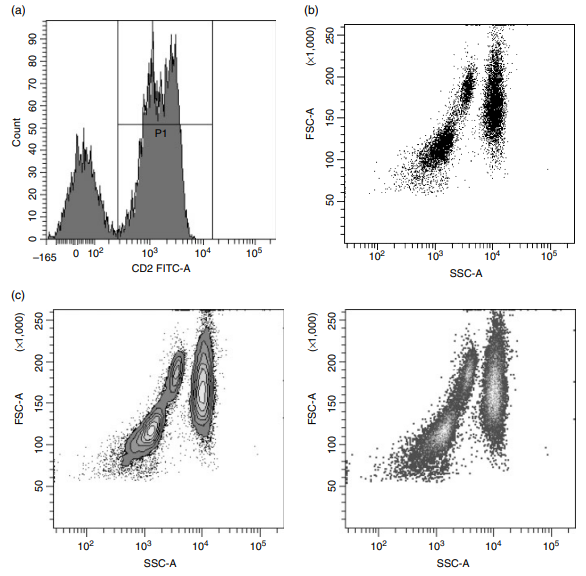 Practical Flow Cytometry in Haematology Diagnosis, First Edition. Mike Leach, Mark Drummond and Allyson Doig. © 2013 John Wiley & Sons, Ltd. Published 2013 by John Wiley & Sons, Ltd.
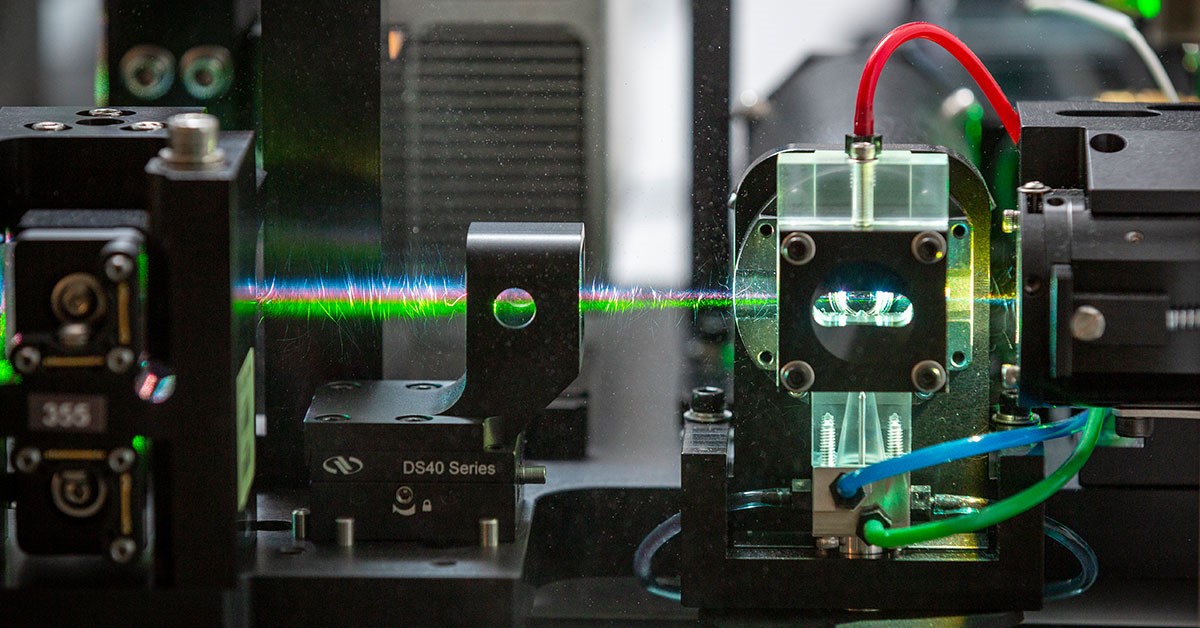 THANK YOU
Cytometry and Microscopy to Omics Facility 
Carver Biotechnology Center
University of Illinois, Urbana-Champaign, 2024